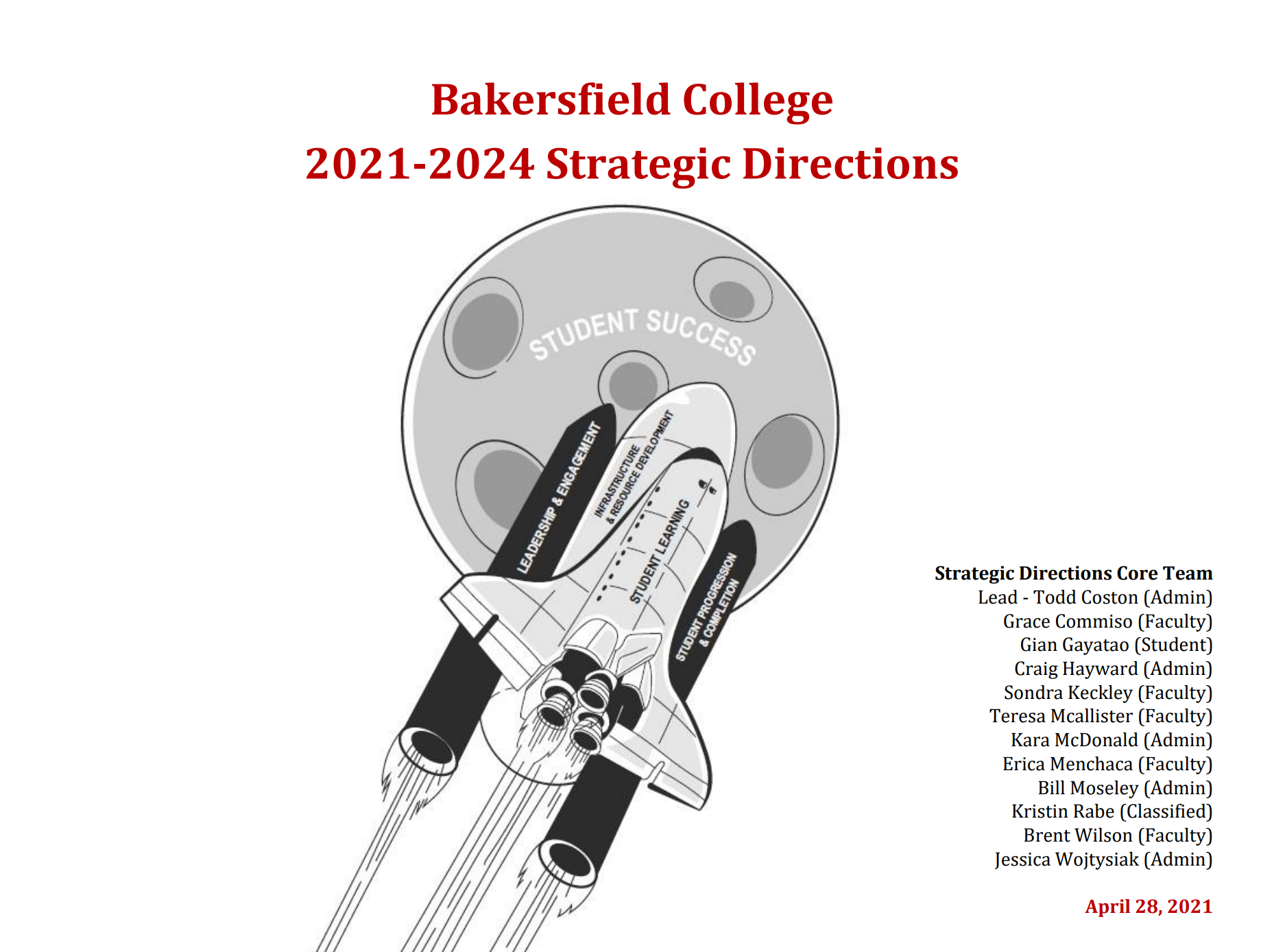 Update to College Council - Spring 2024

Kristin Rabe & Manny Mourtzanos
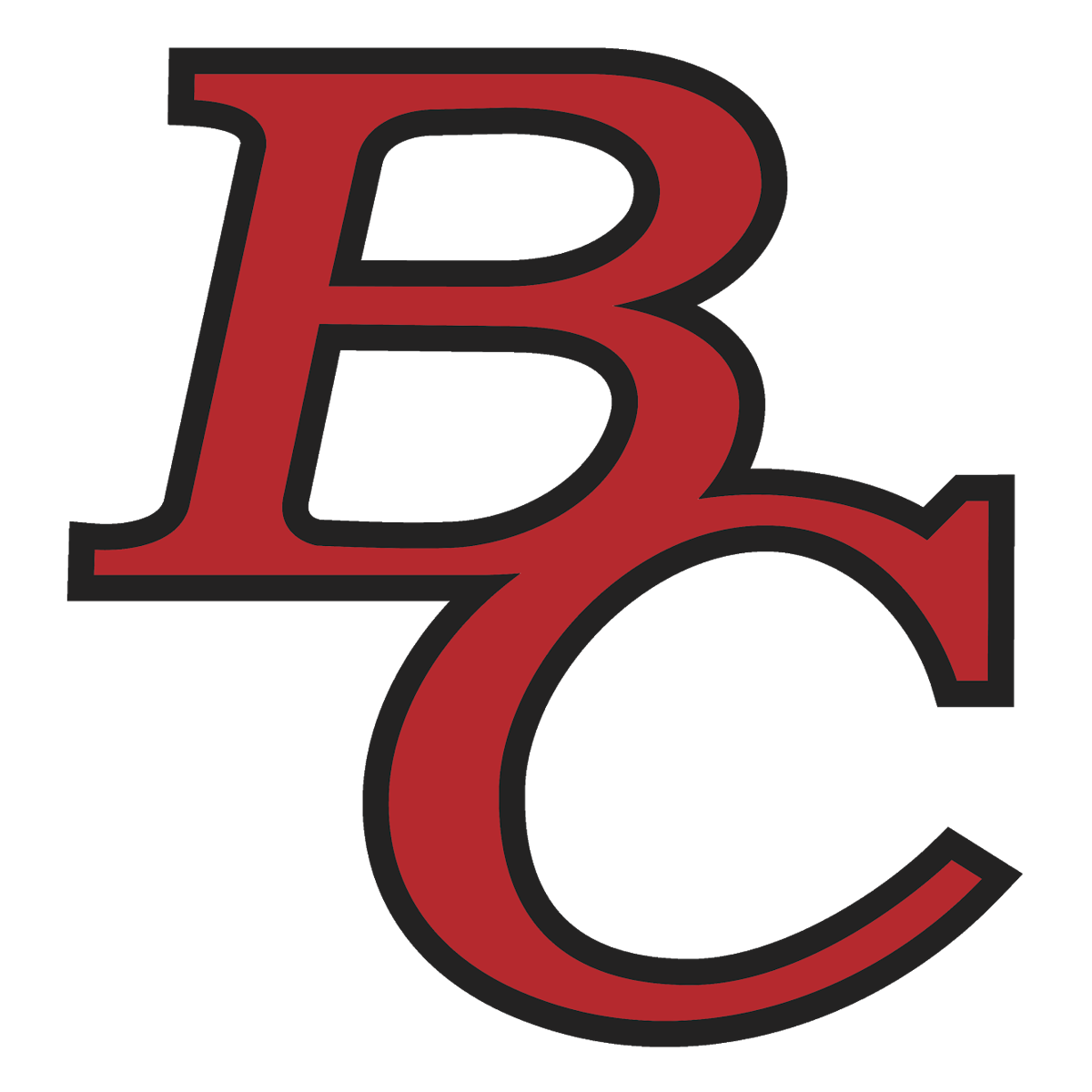 Presentation at a Glance
Overview of Strategic Directions 2021-24
Structure of Strategic Directions 2021-24
Annual Report on Progress
Recommended Action Item
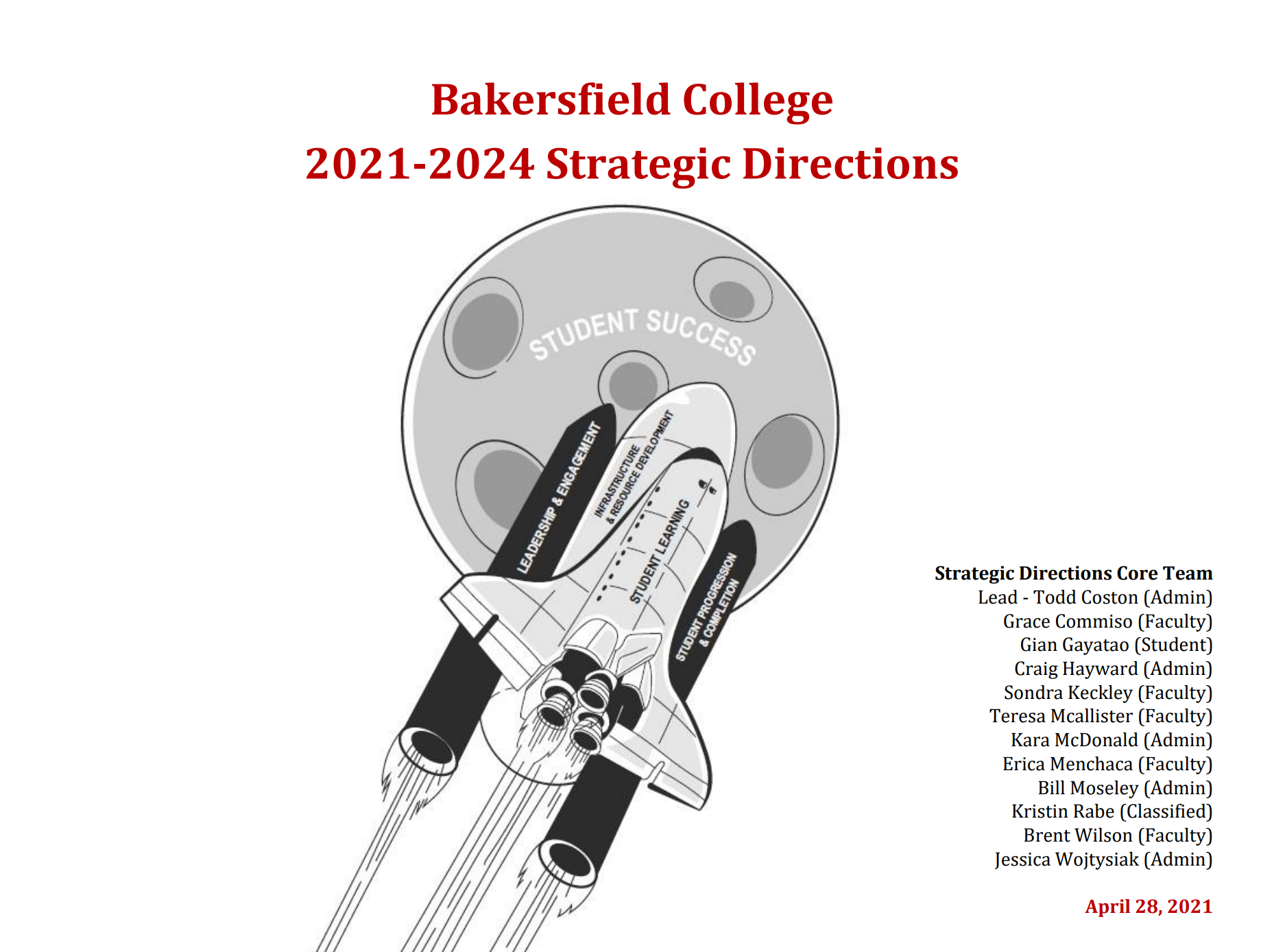 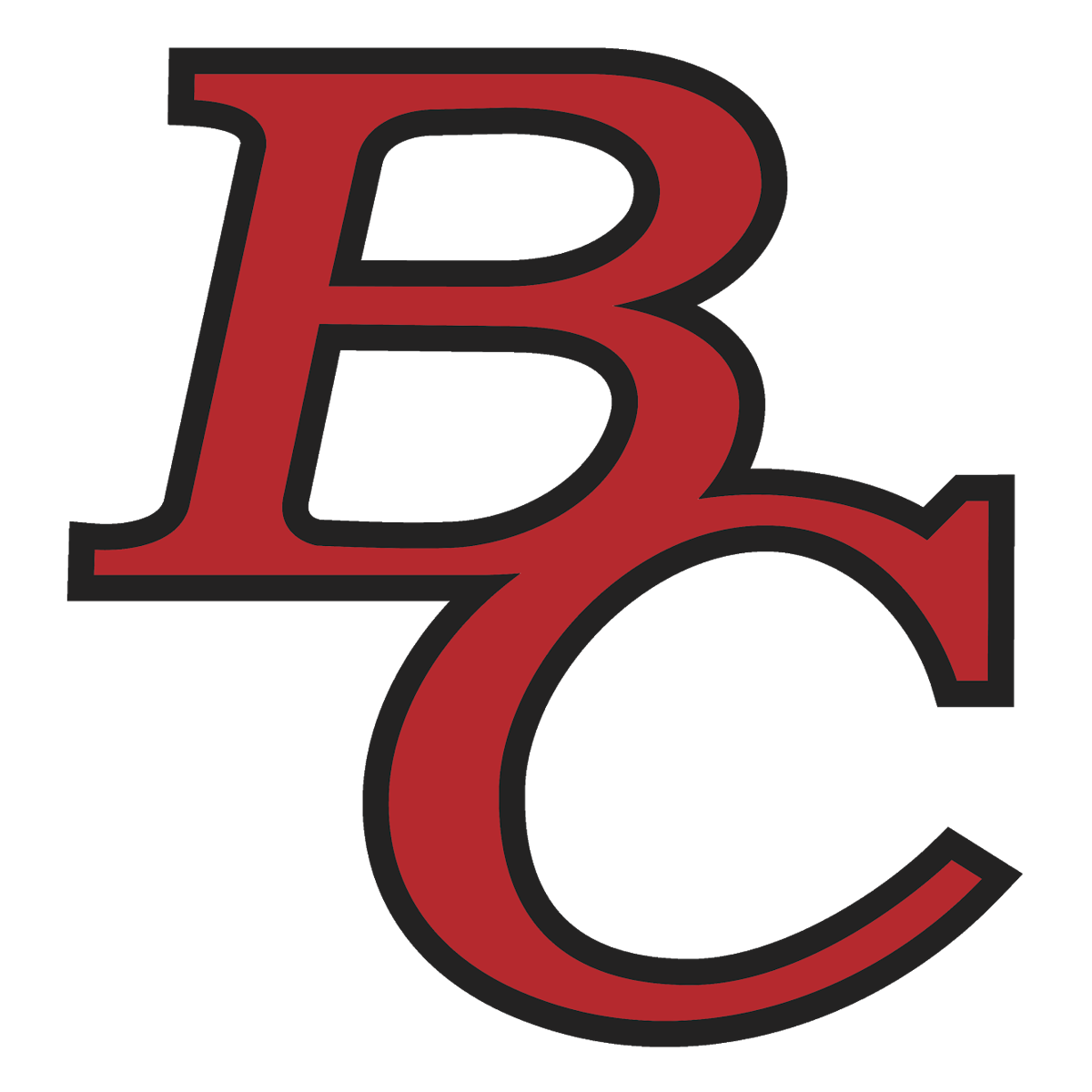 What is our Strategic Directions document?
BC’s strategic planning document to provide guidance, reporting and transparency to the implementation of our institutional mission, vision and values.
Operationalizes institutional priorities
The ‘how’ behind our ‘what’
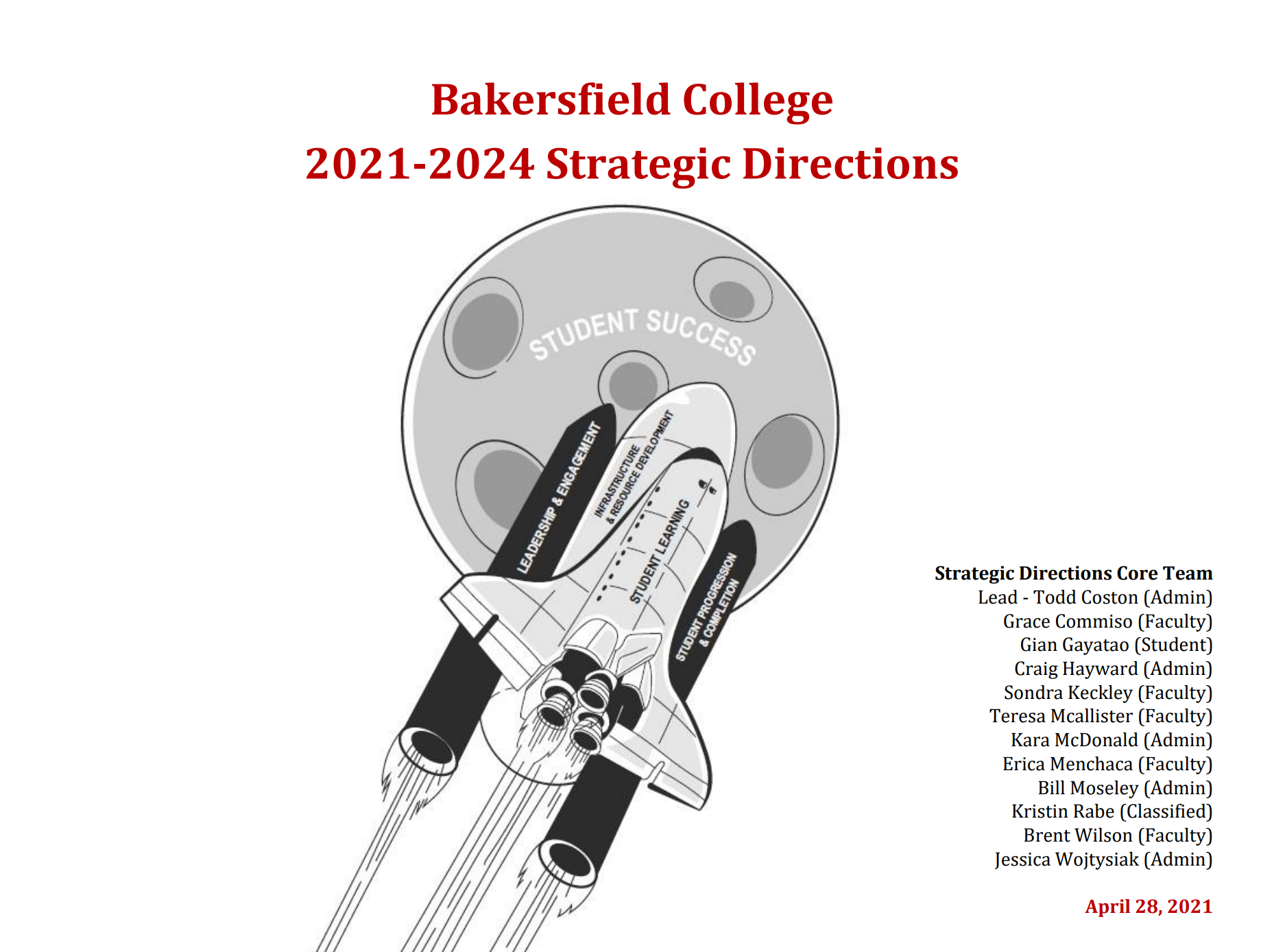 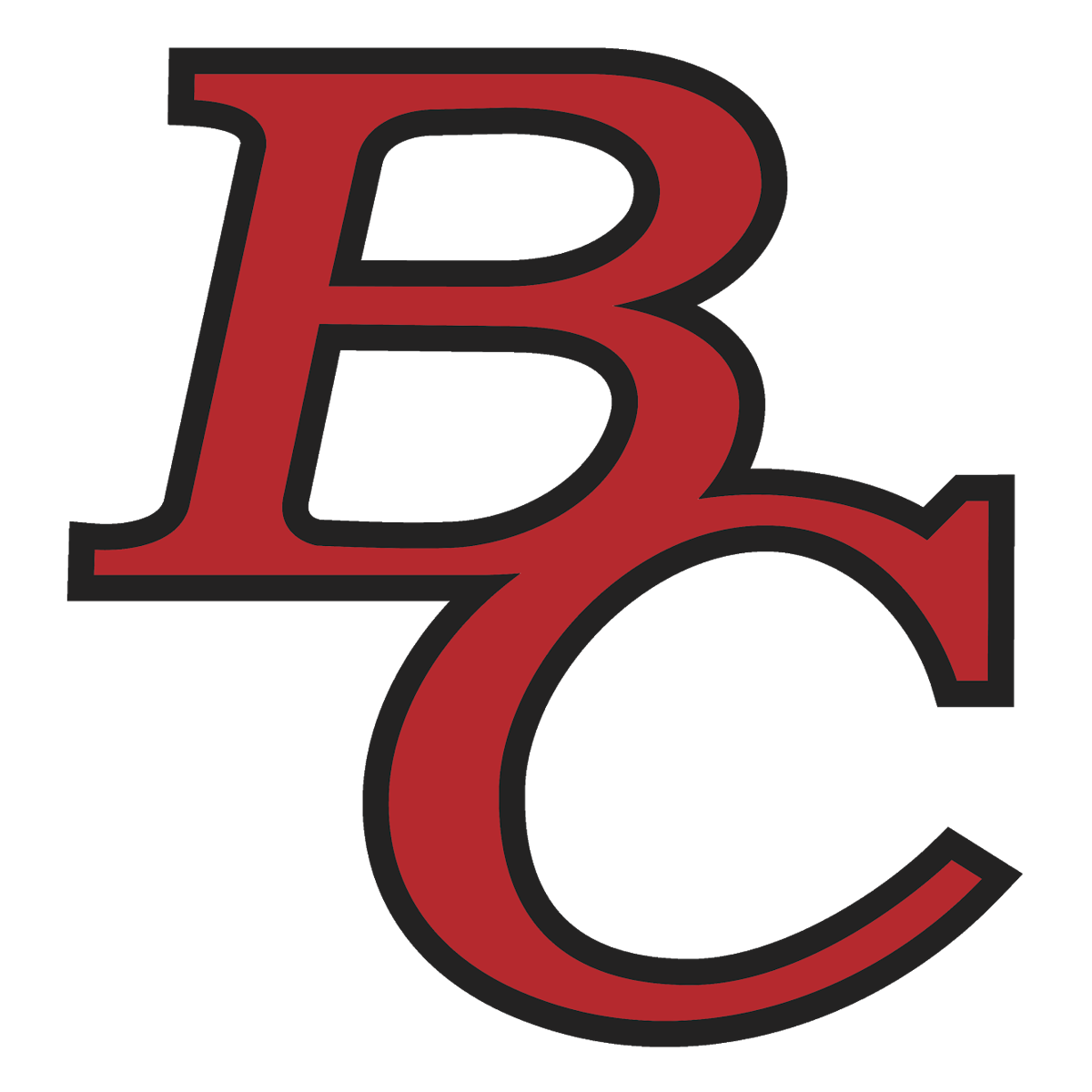 Access and Navigation
Home  About  Administration  Accountability  Strategic Directions
https://www.bakersfieldcollege.edu/about/administration/accountability/strategic-directions.html
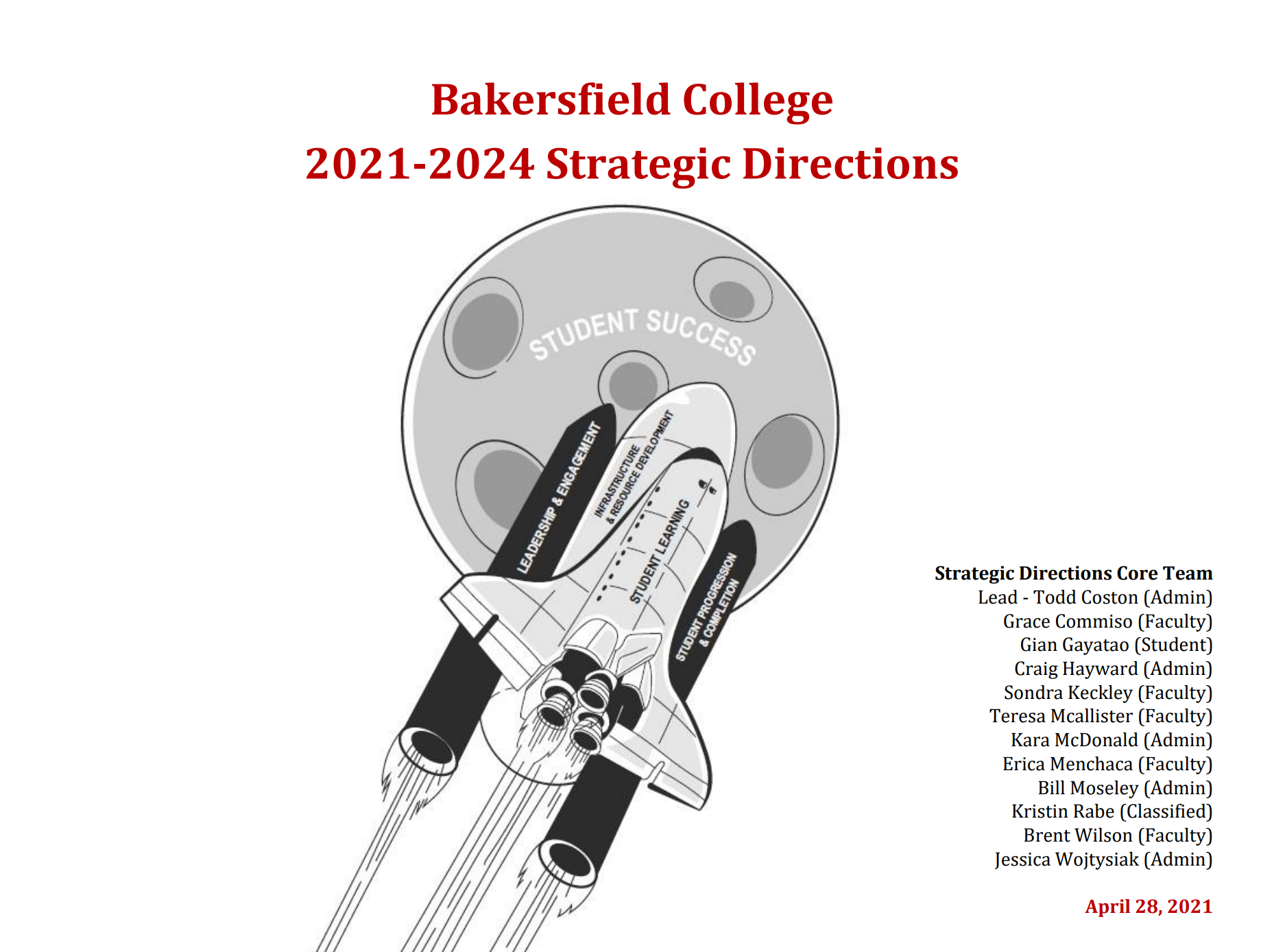 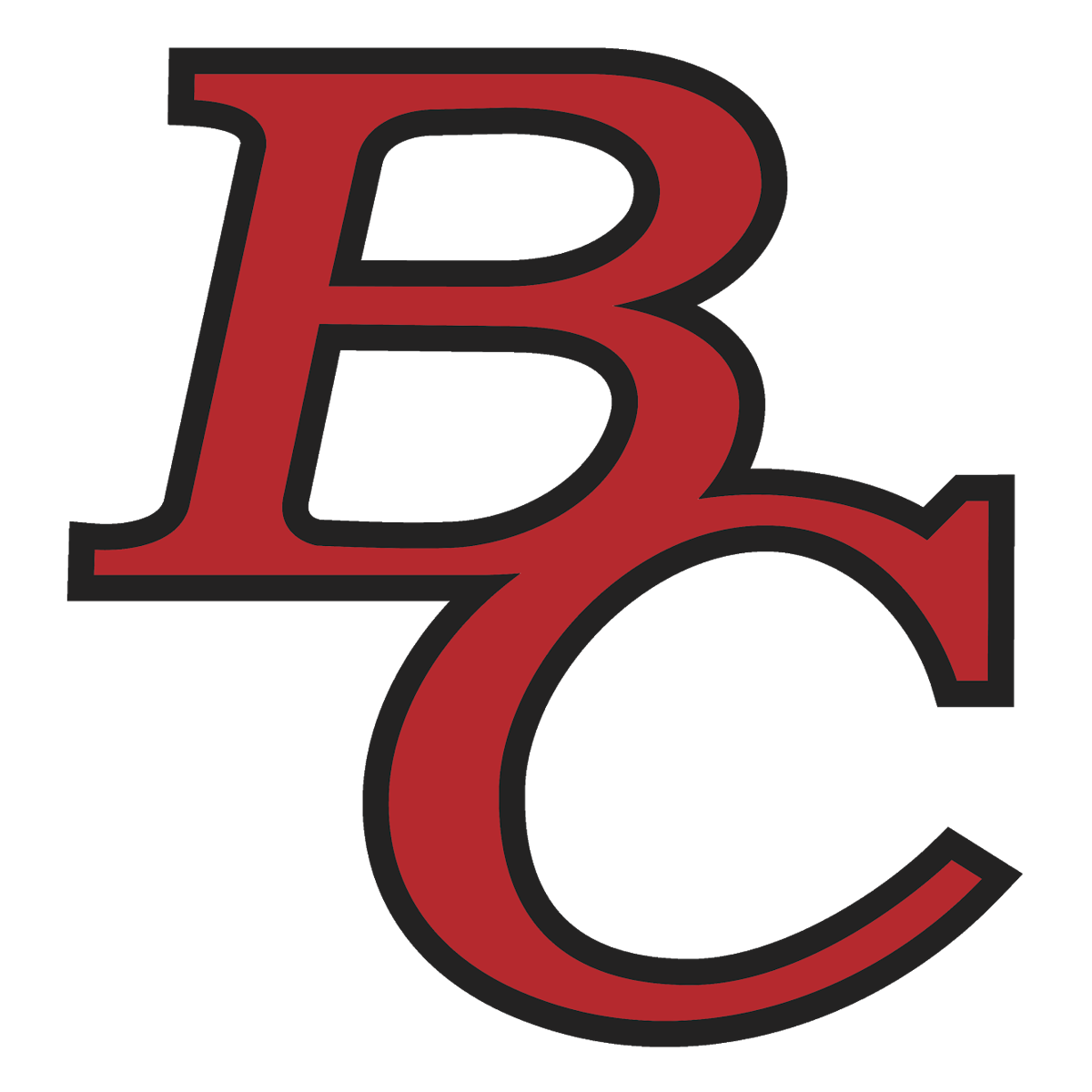 Access and Navigation
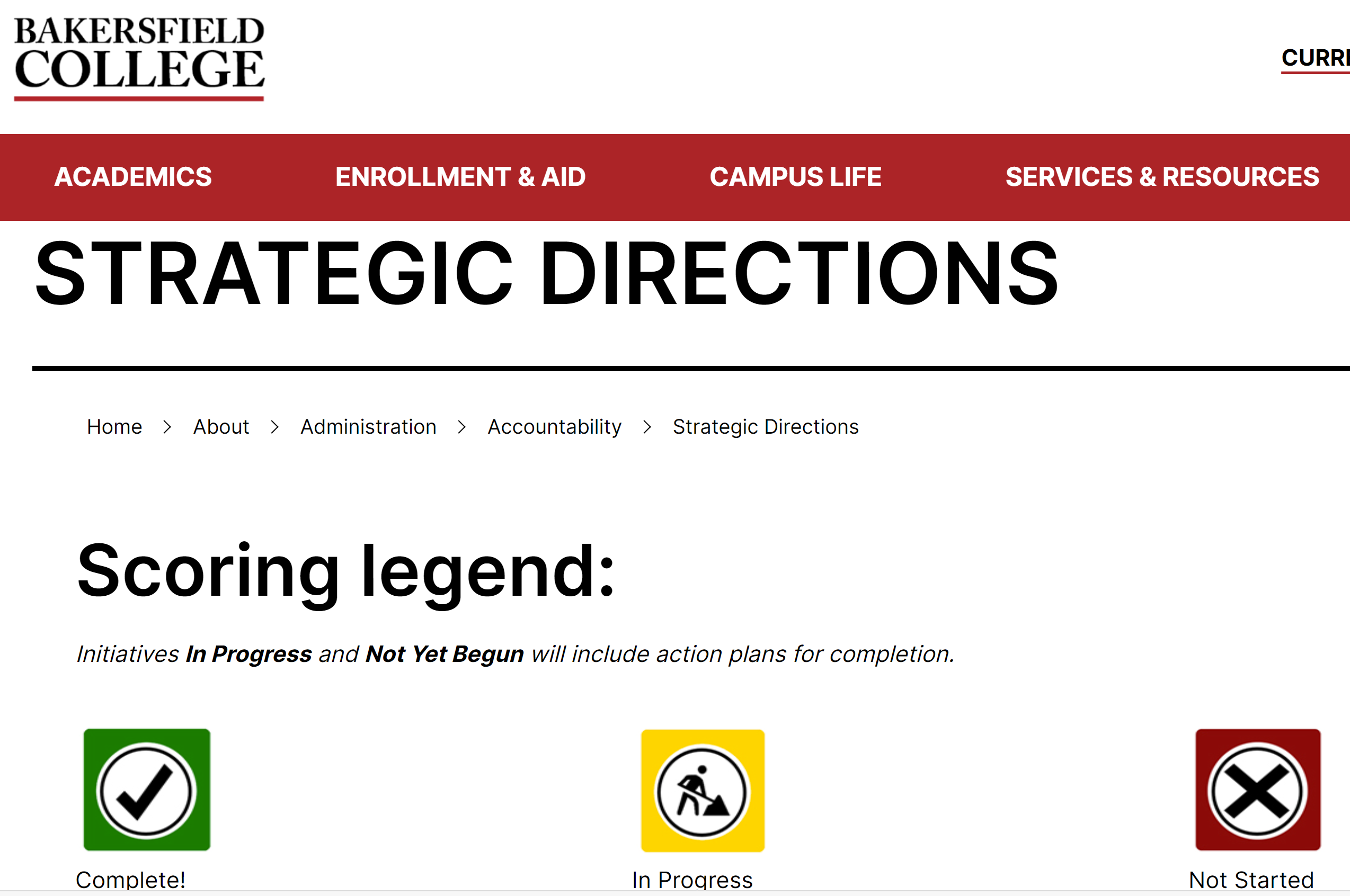 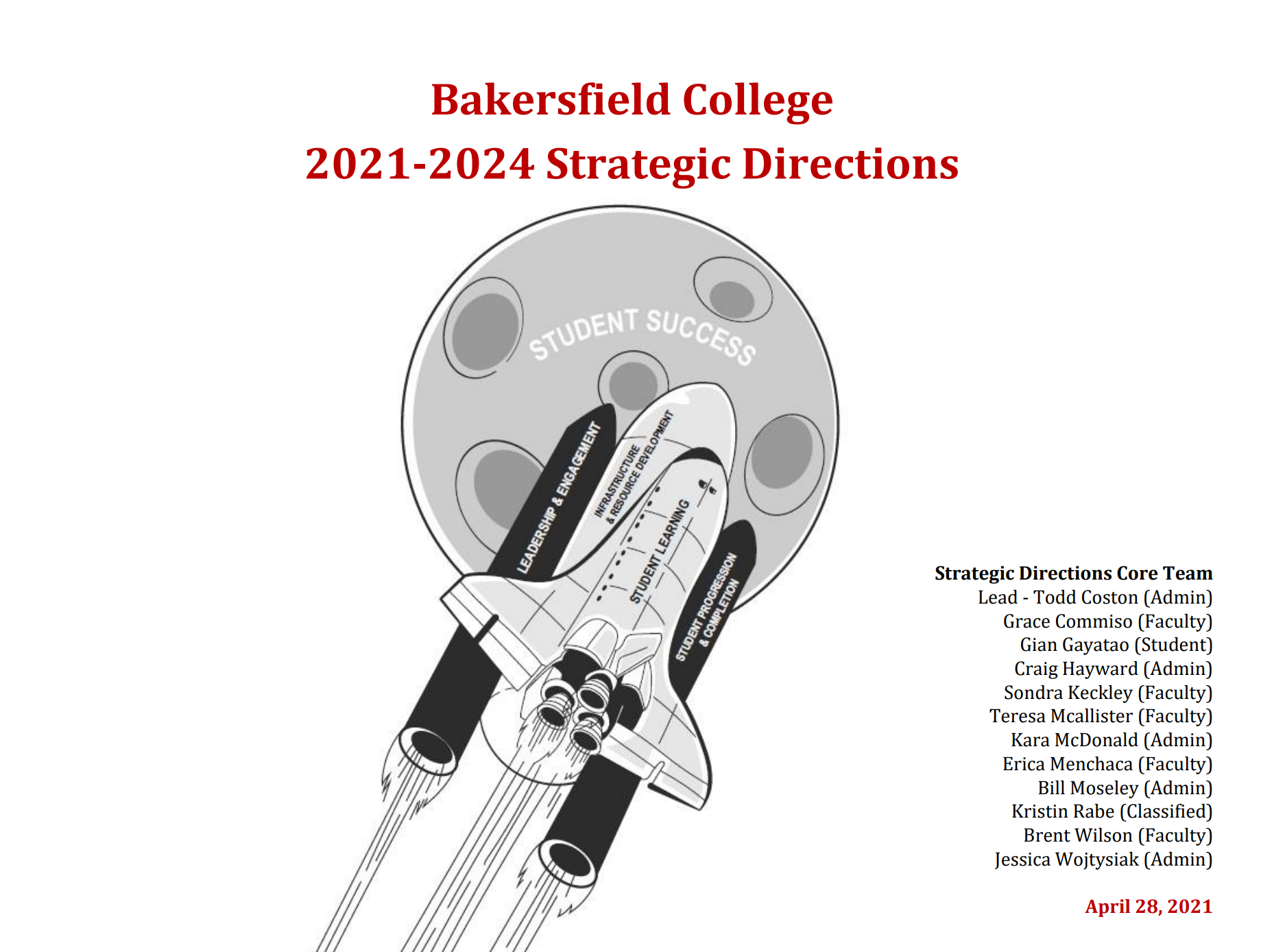 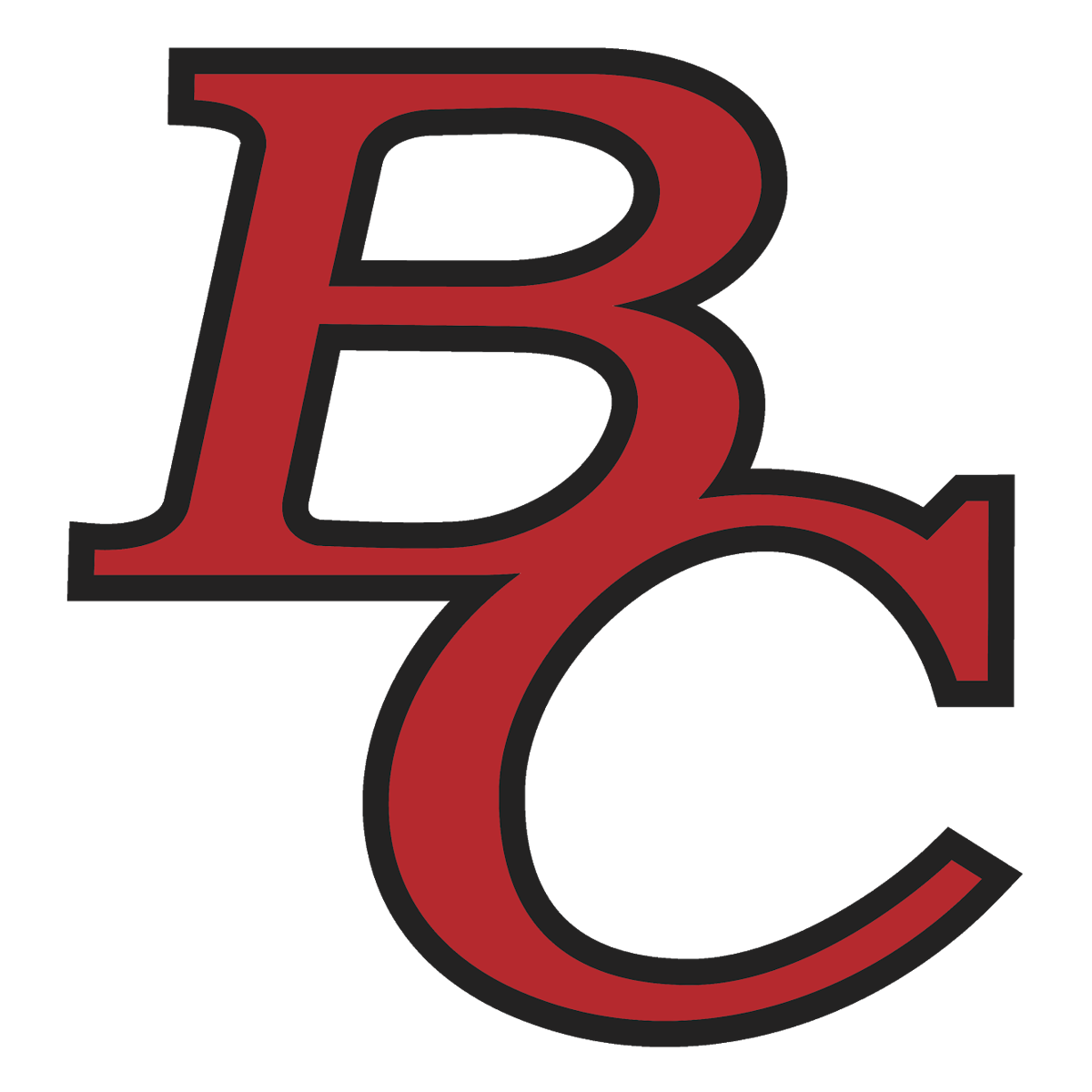 Structure of BC Strategic Directions 2021-24
123 pages (April 18, 2021)
Four (4) Goals
26 Areas
73 Strategic Initiatives (objectives)
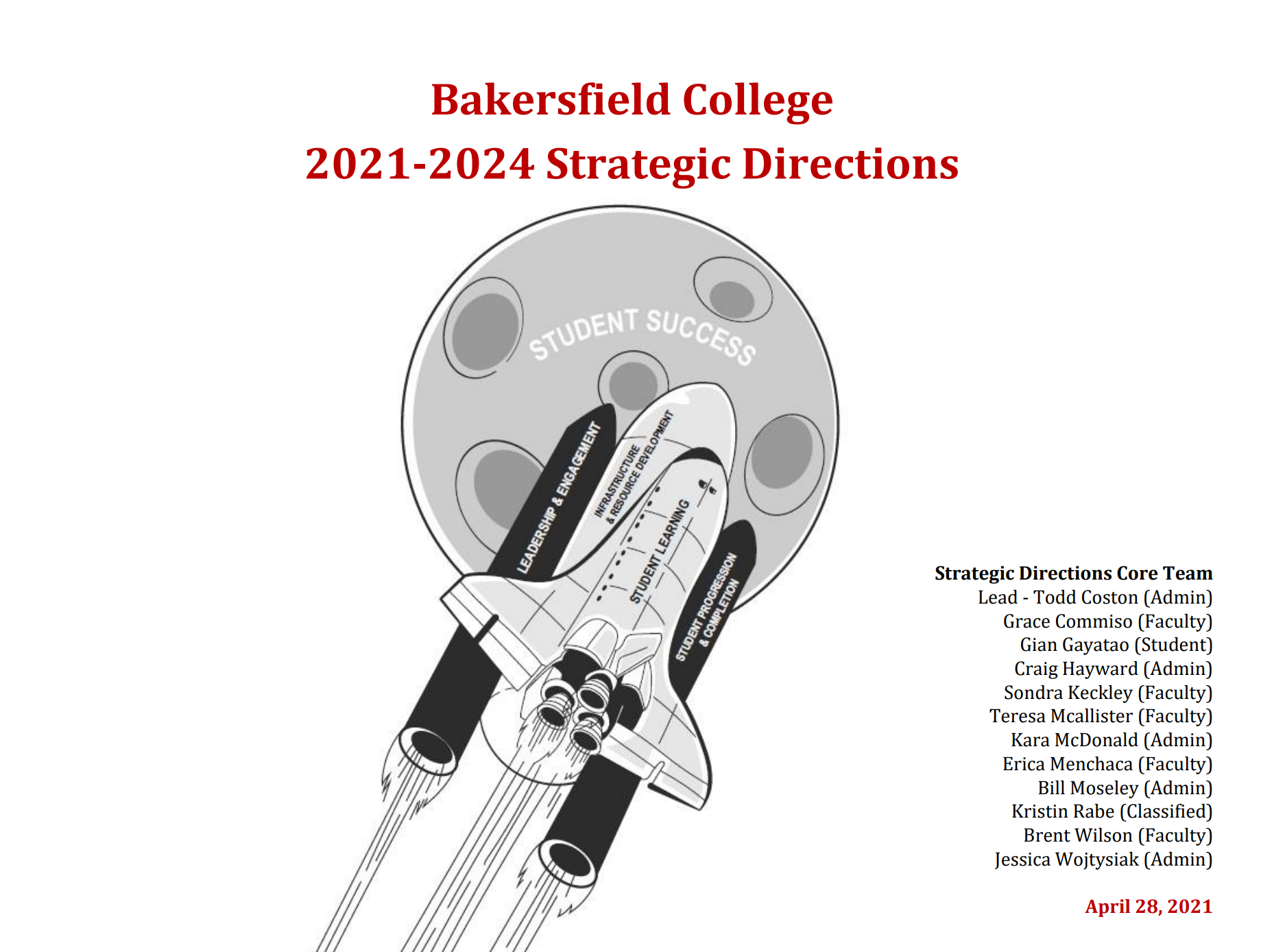 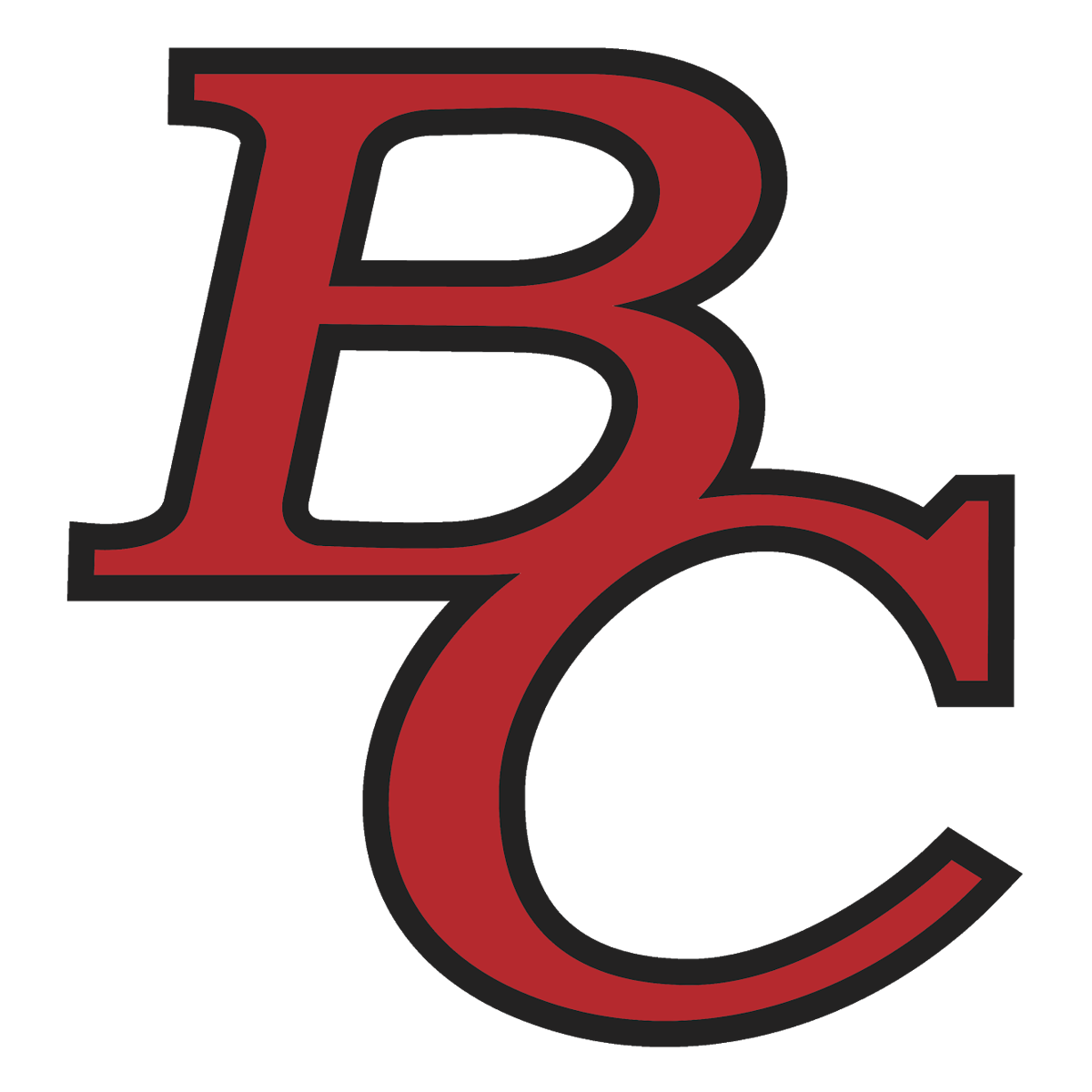 BC Strategic Goals
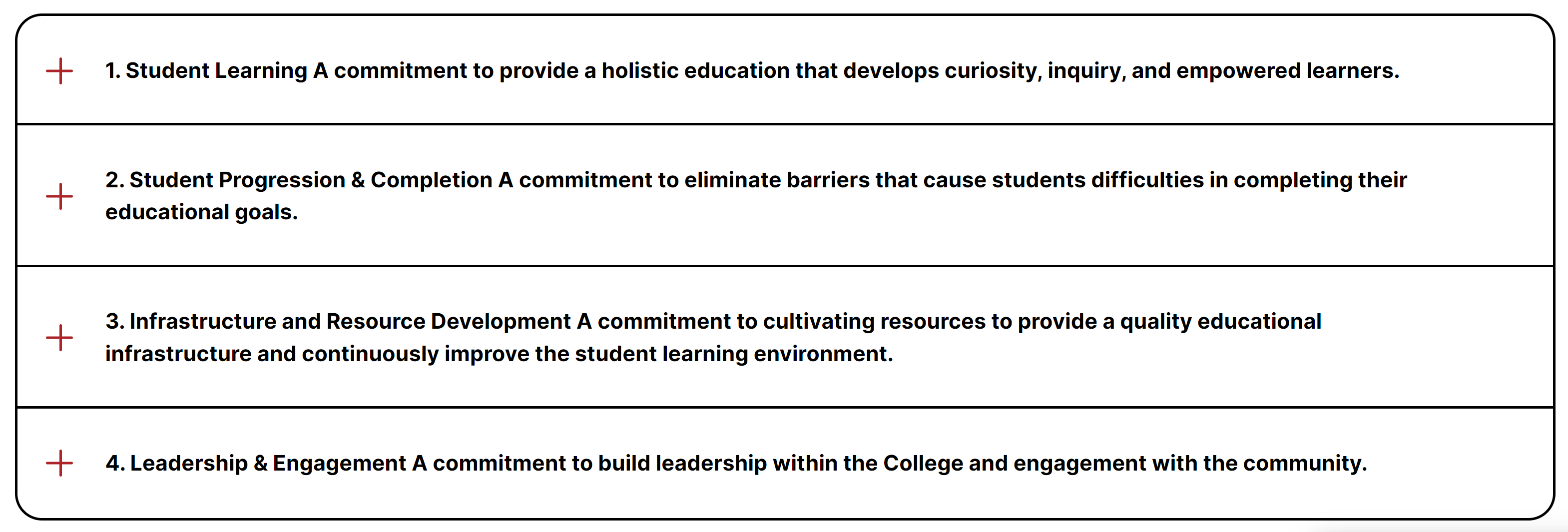 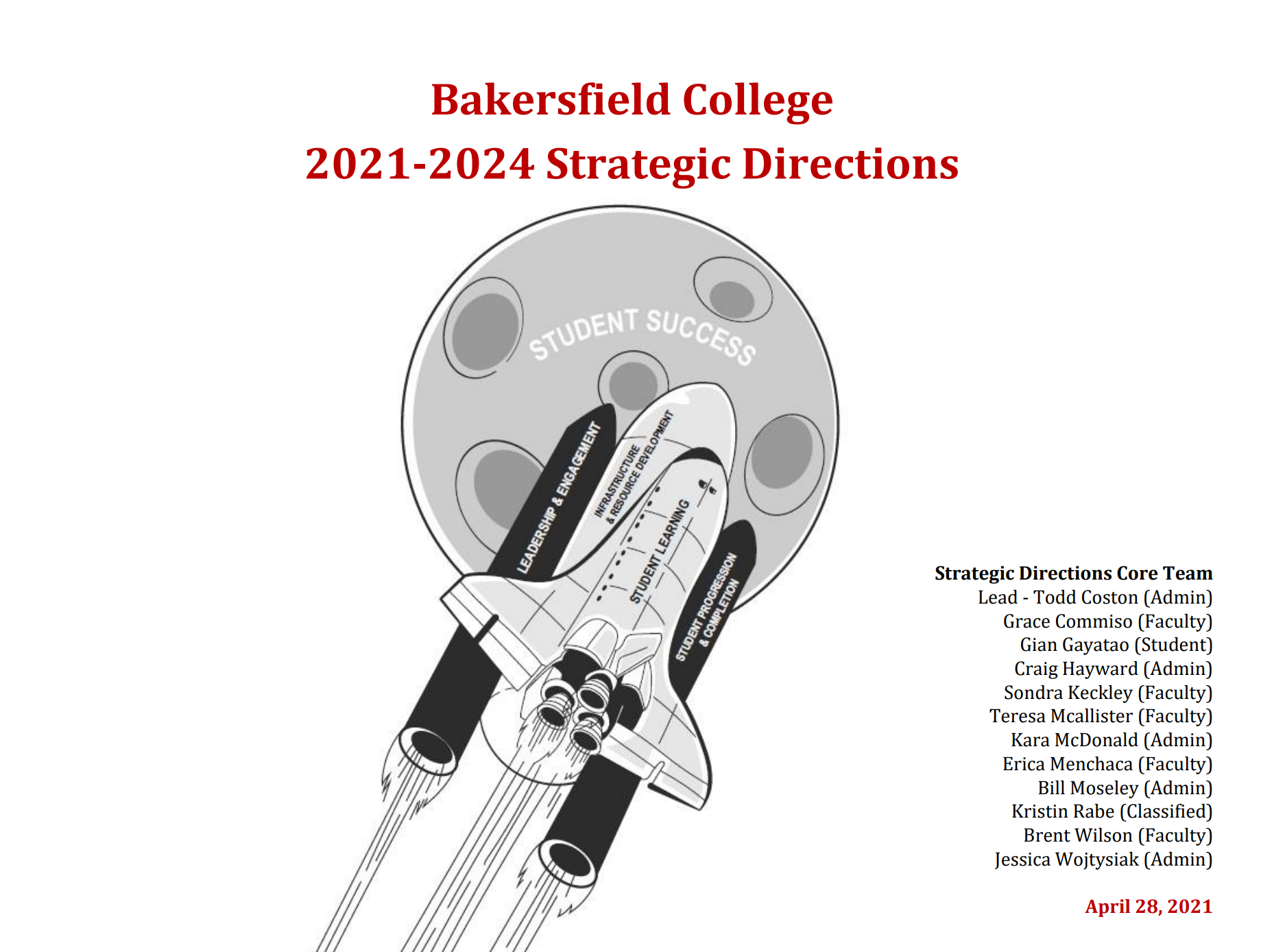 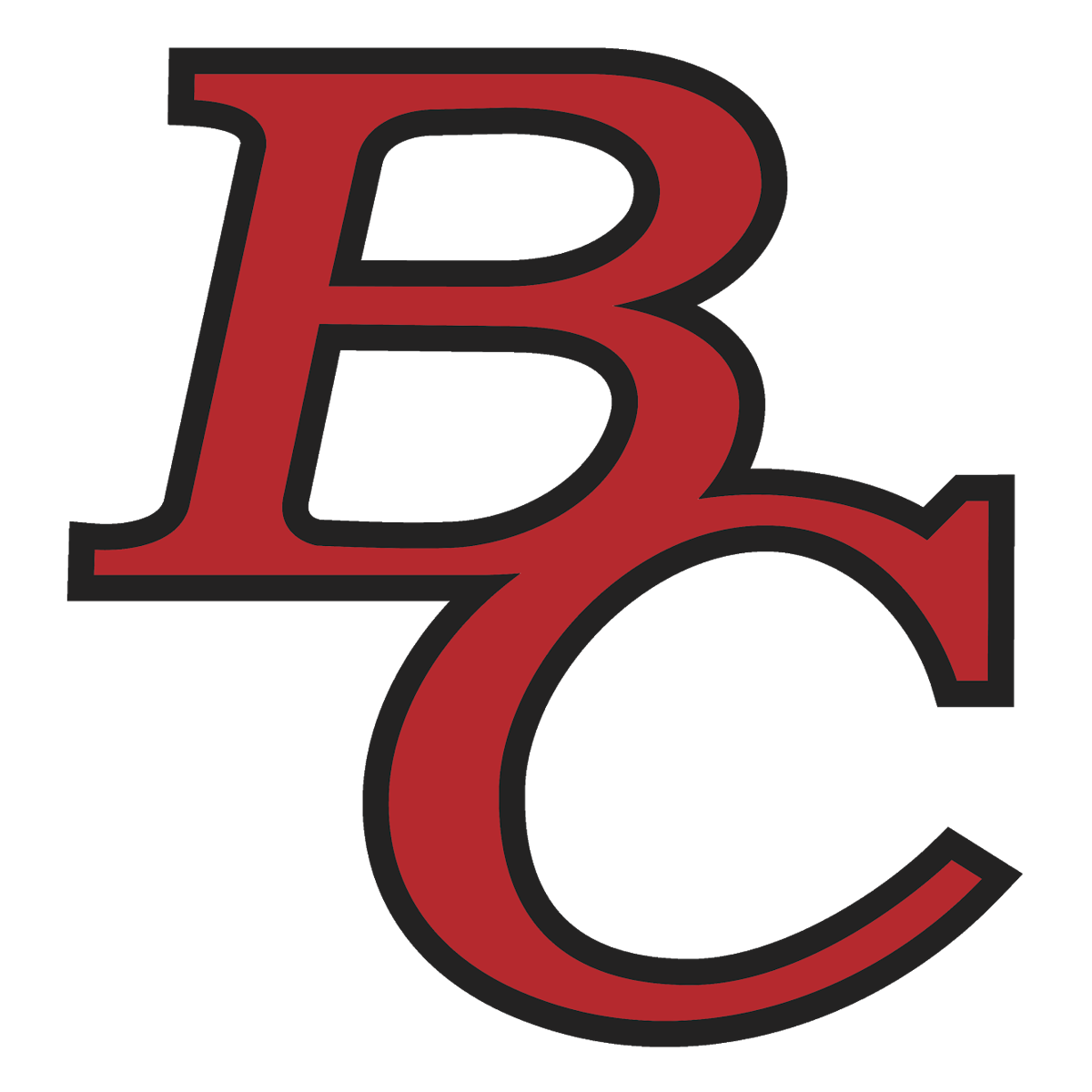 Goal 1: Student Learning
Humanizing Learning (3)
Inmate Education (2)
OERs/Instructional Resources (2)
Adult Education (4)
Career and Technical Education (5)
CTE Internships (3)
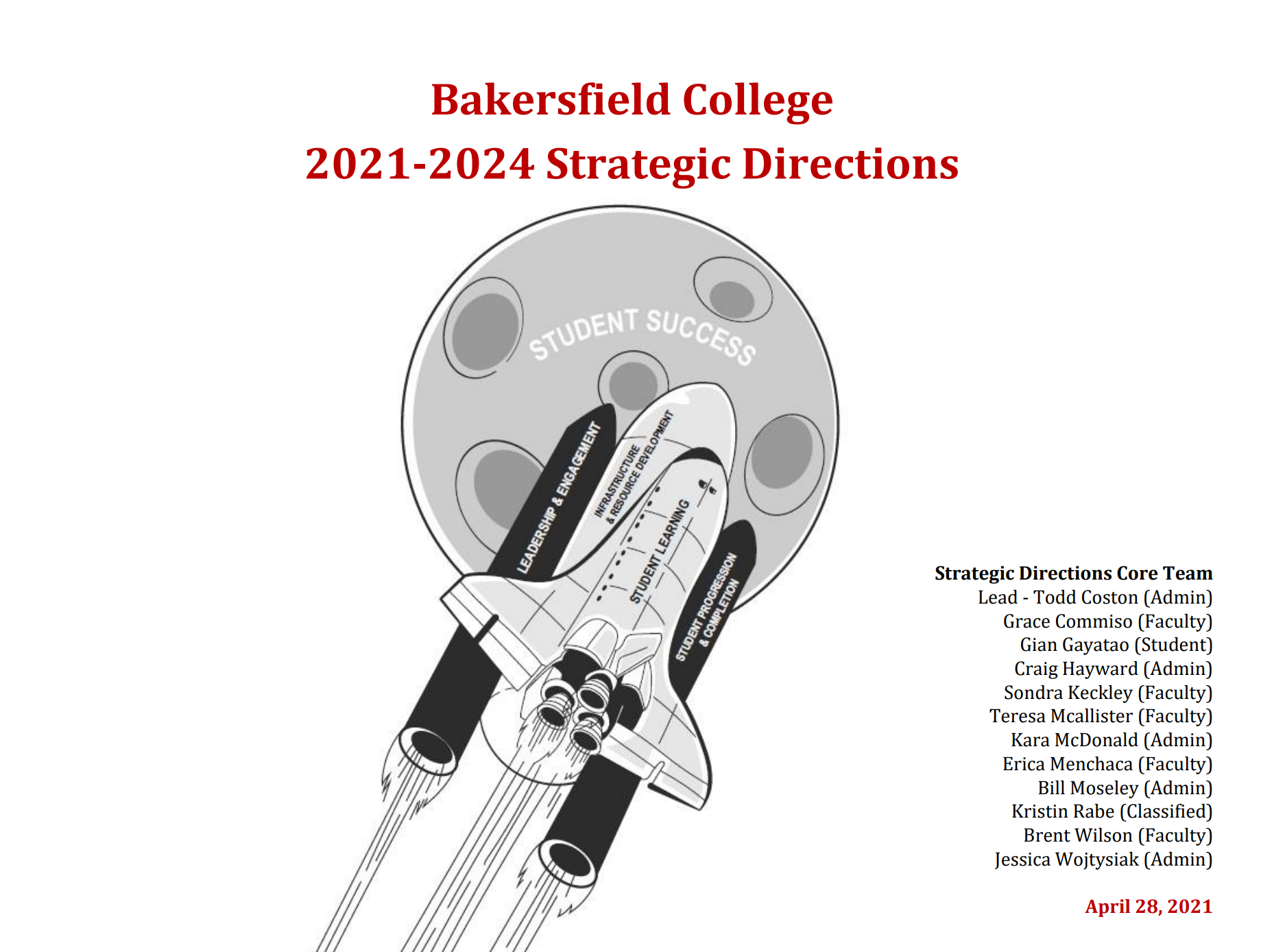 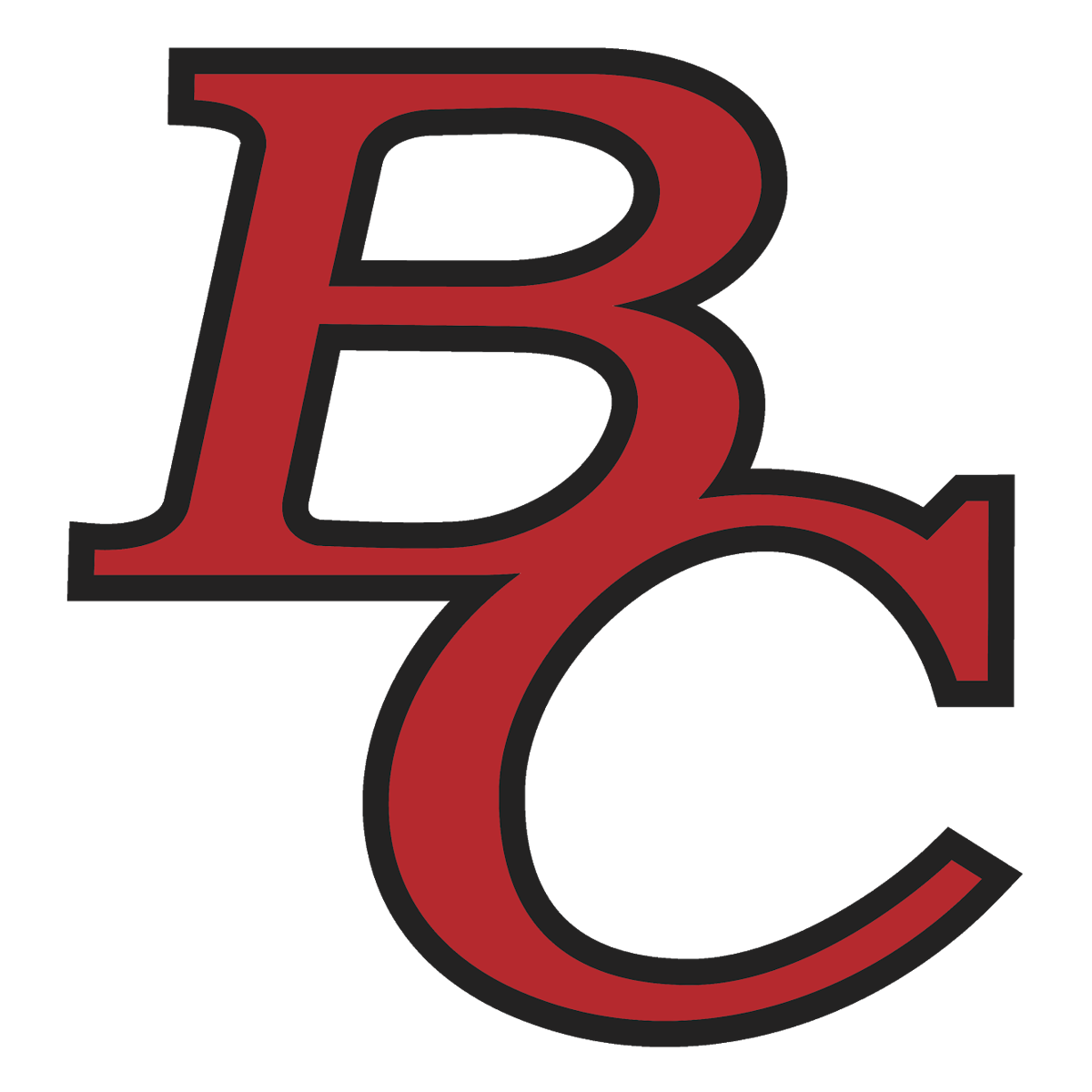 Goal 2: Student Progression and Completion
Auto-Enrolling Default Pathways (3)
8-Week Sessions (3)
Competency Based Education (3)
Early College (2)
Non-Credit Courses/Career Development & College Preparation (3)
Leadership Institute (1)
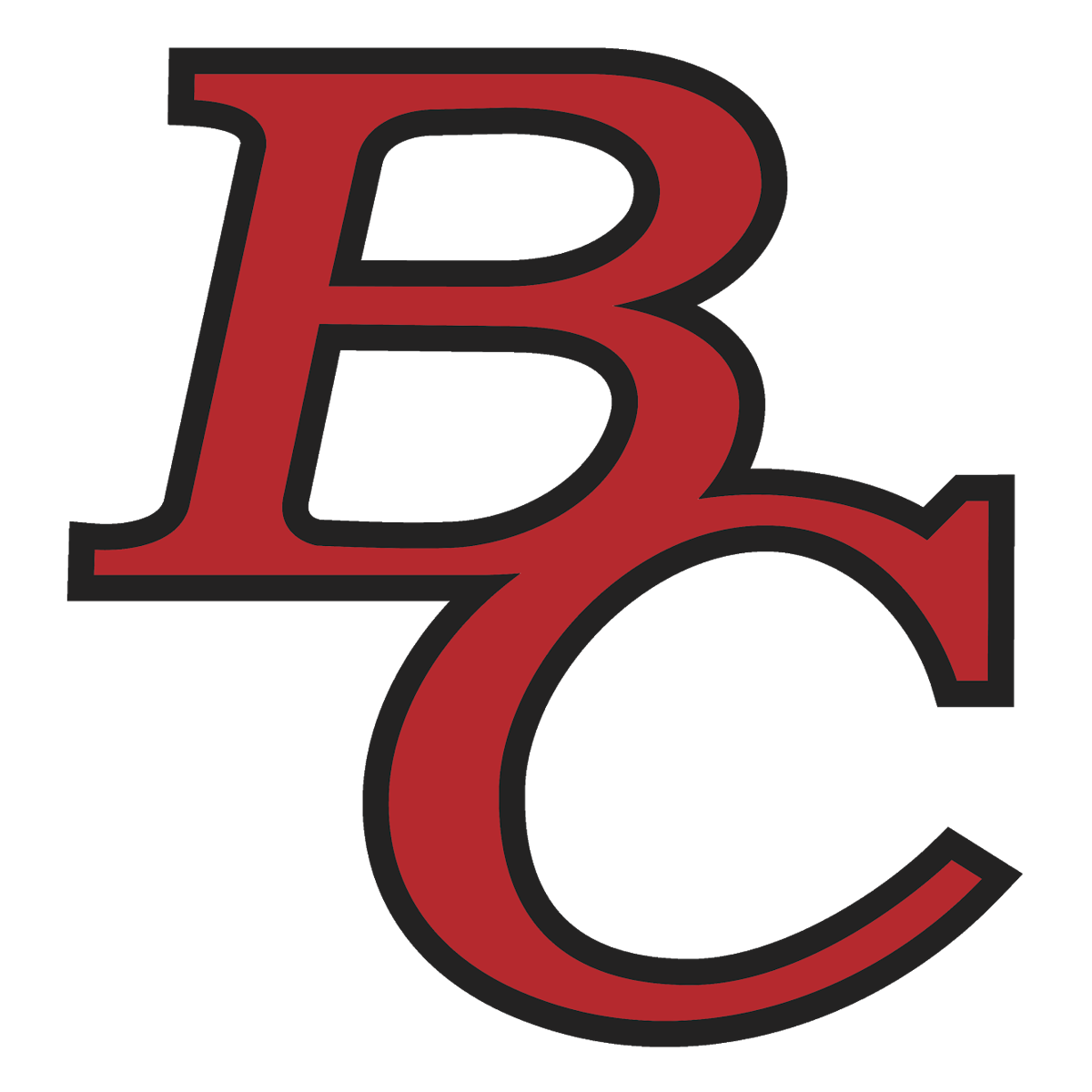 Goal 2: Student Progression and Completion
Data Driven Support (3)
Financial Aid (2)
Academic Support (2)
Enrollment Trends Related to the Pandemic (3)
Student Health and Basic Needs (3)
Dual Admission (1)
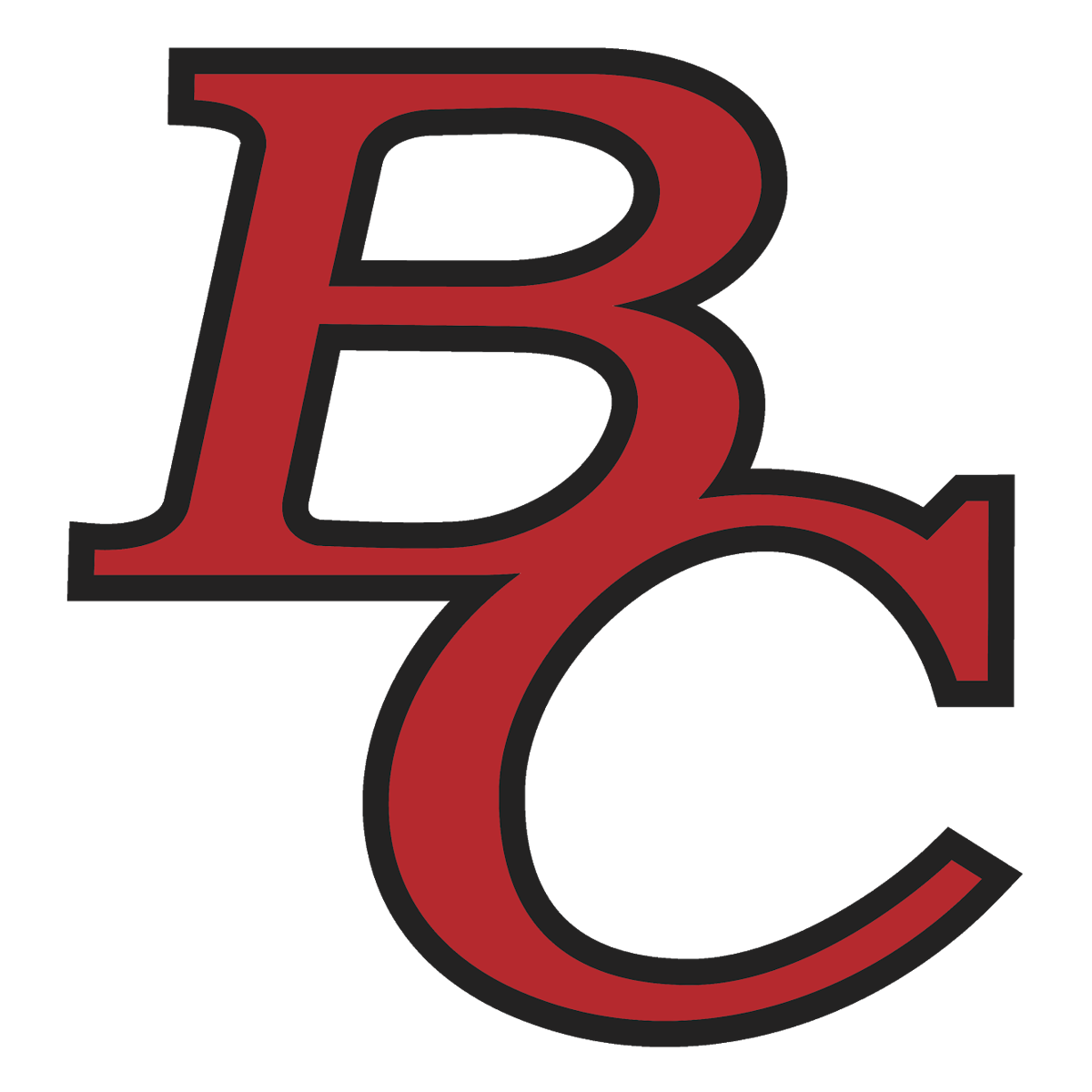 Goal 3: Infrastructure & Resource Development
Private Philanthropy (3)
External Internet (3)
Campus Beautification (5)
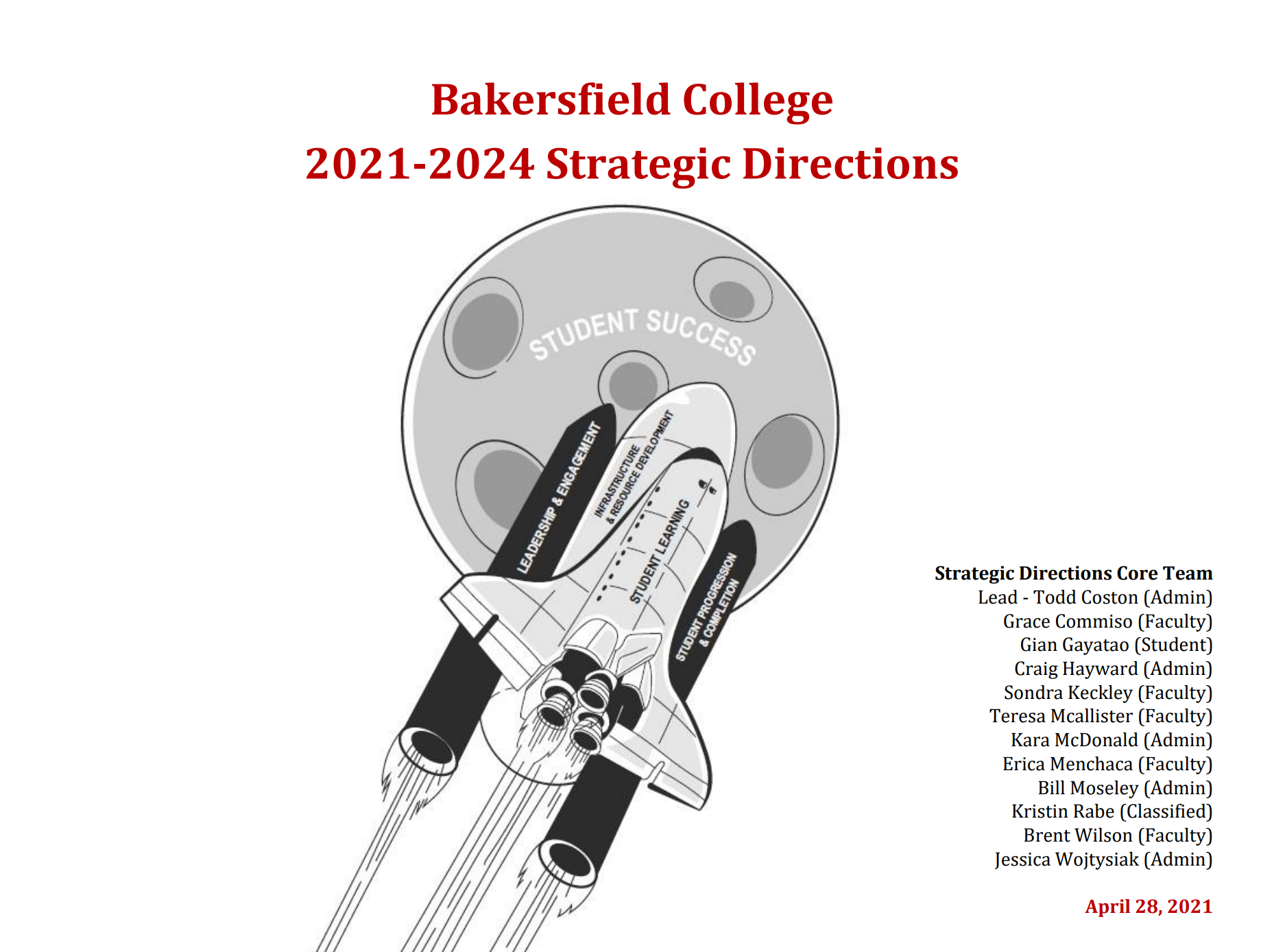 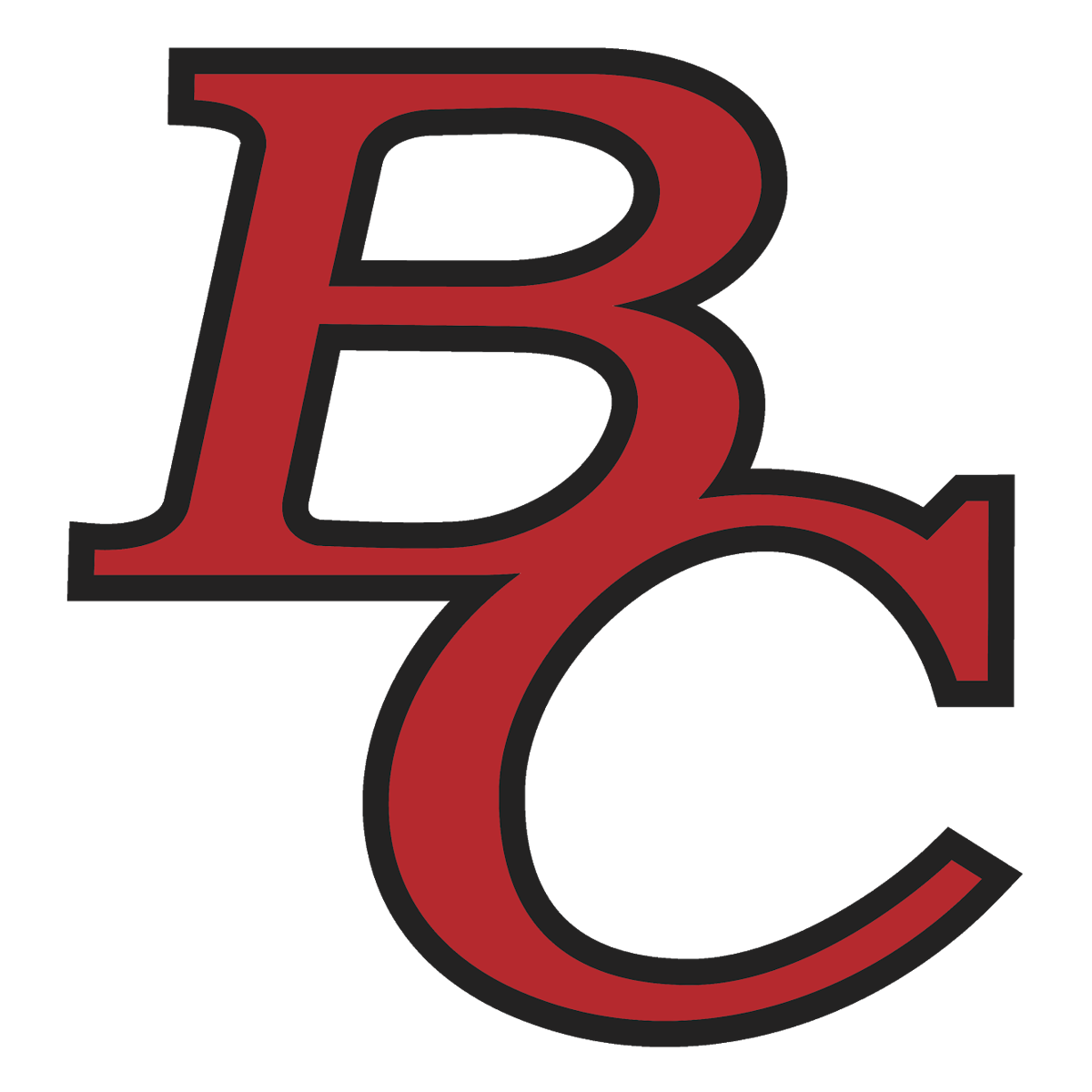 Goal 4: Leadership and Engagement
Economic and Workforce Development (3)
Faculty Diversification and Development (3)
Guided Pathways Leadership (2)
Academic Senate Leadership (3)
Accessibility (3)
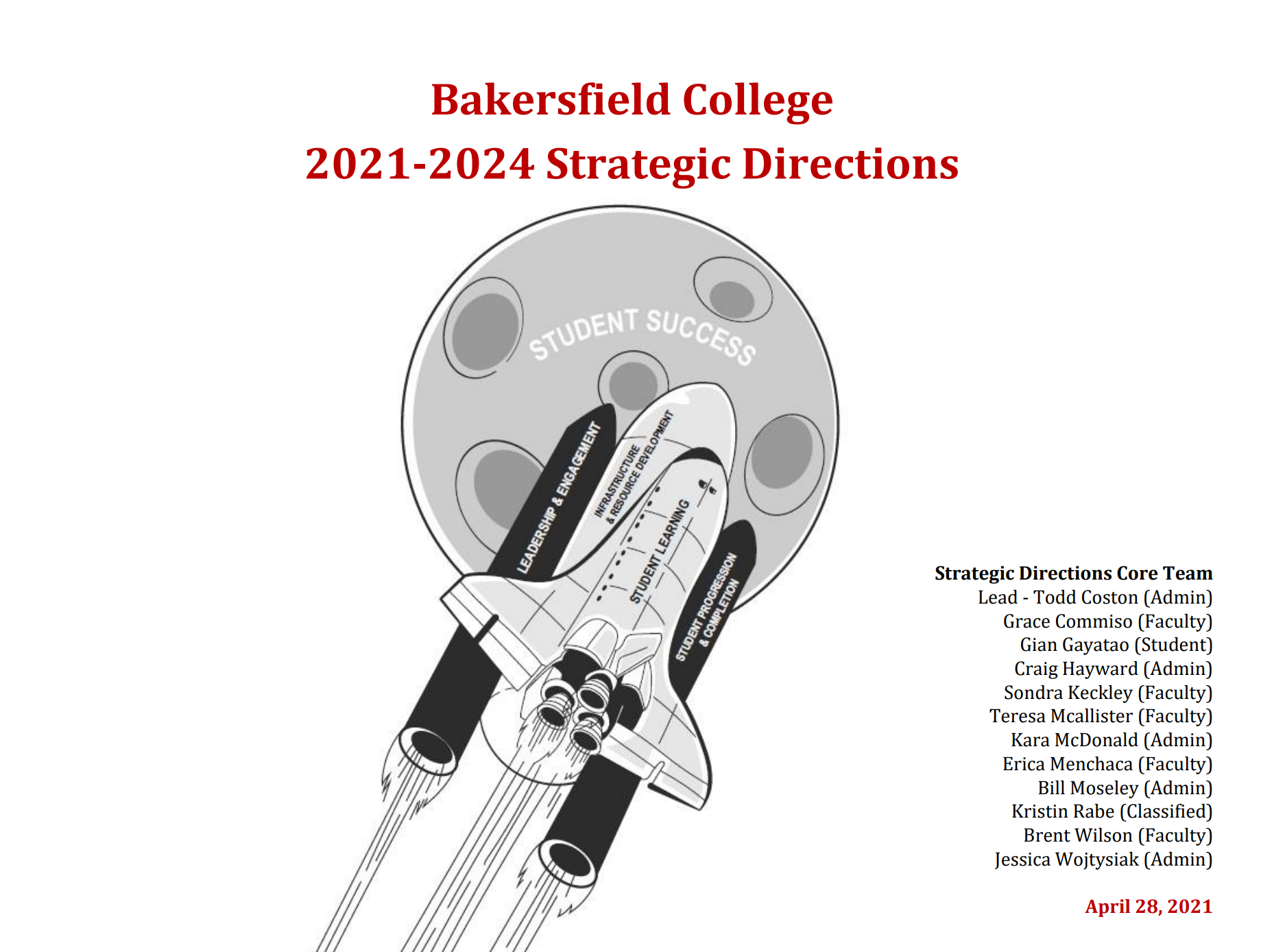 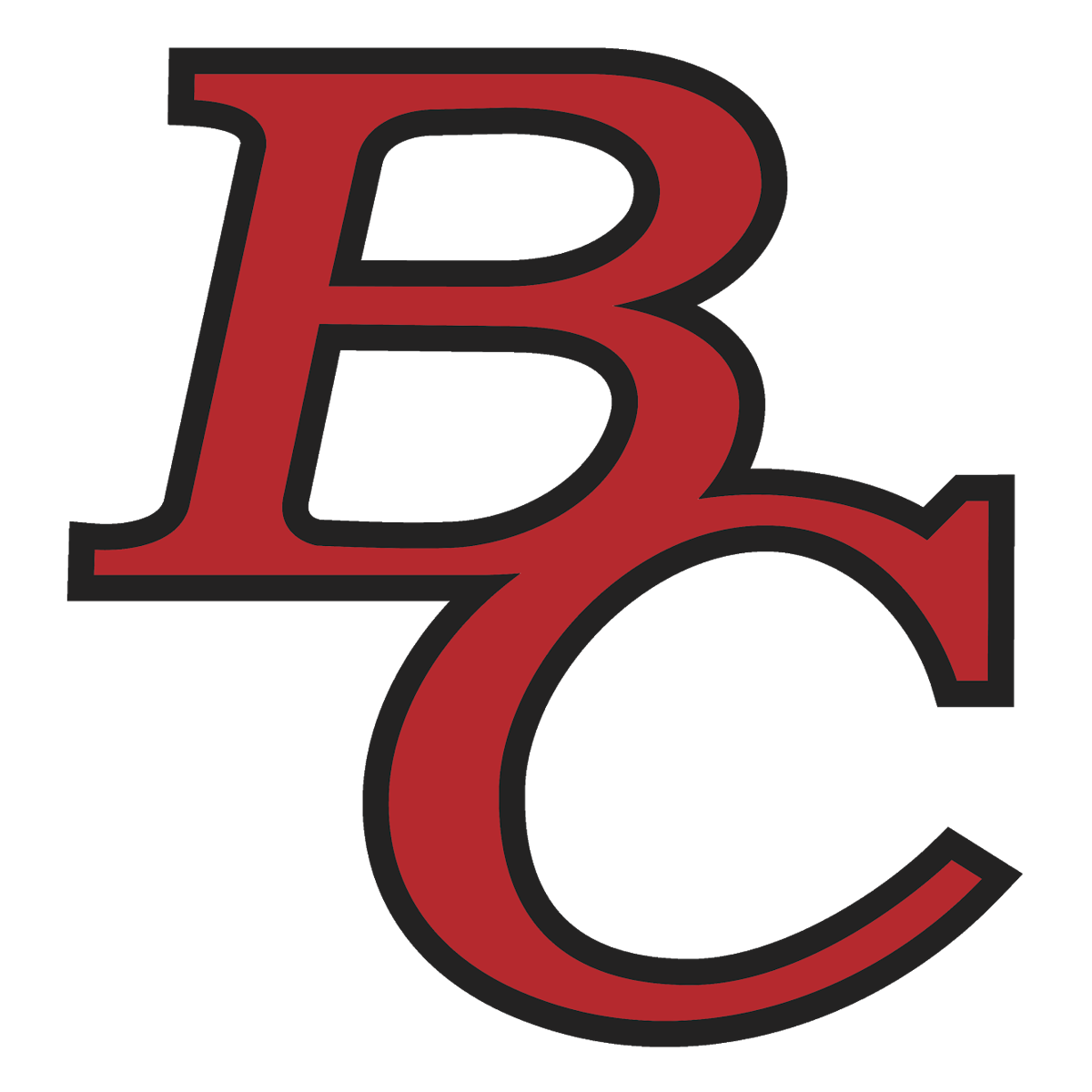 Annual Report on Progress
Campus Lead(s) self-report a progress score 
Complete
In Progress
Not Started
100% response rate for 2024-25 
No assessment on accompanying action plan
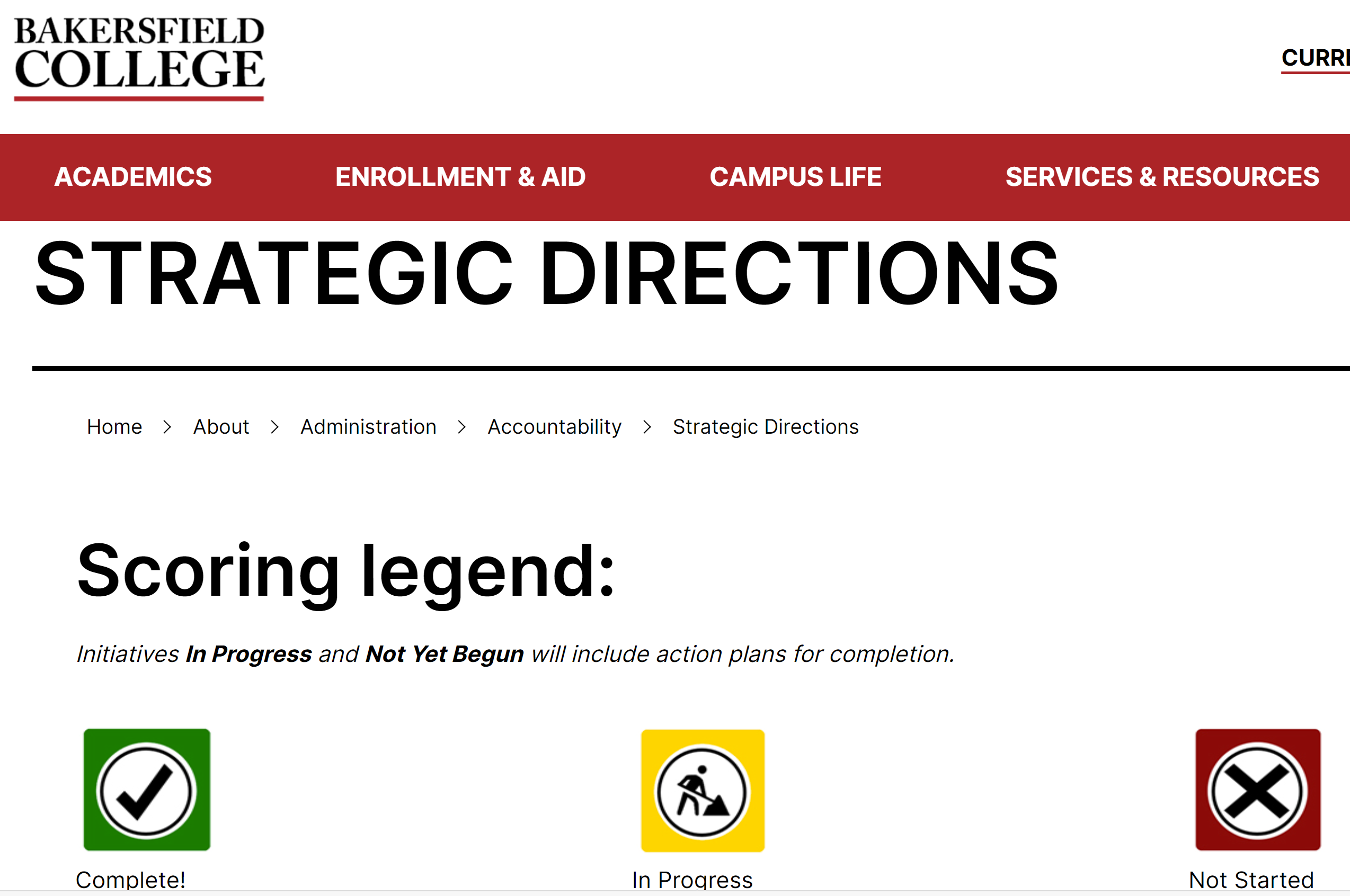 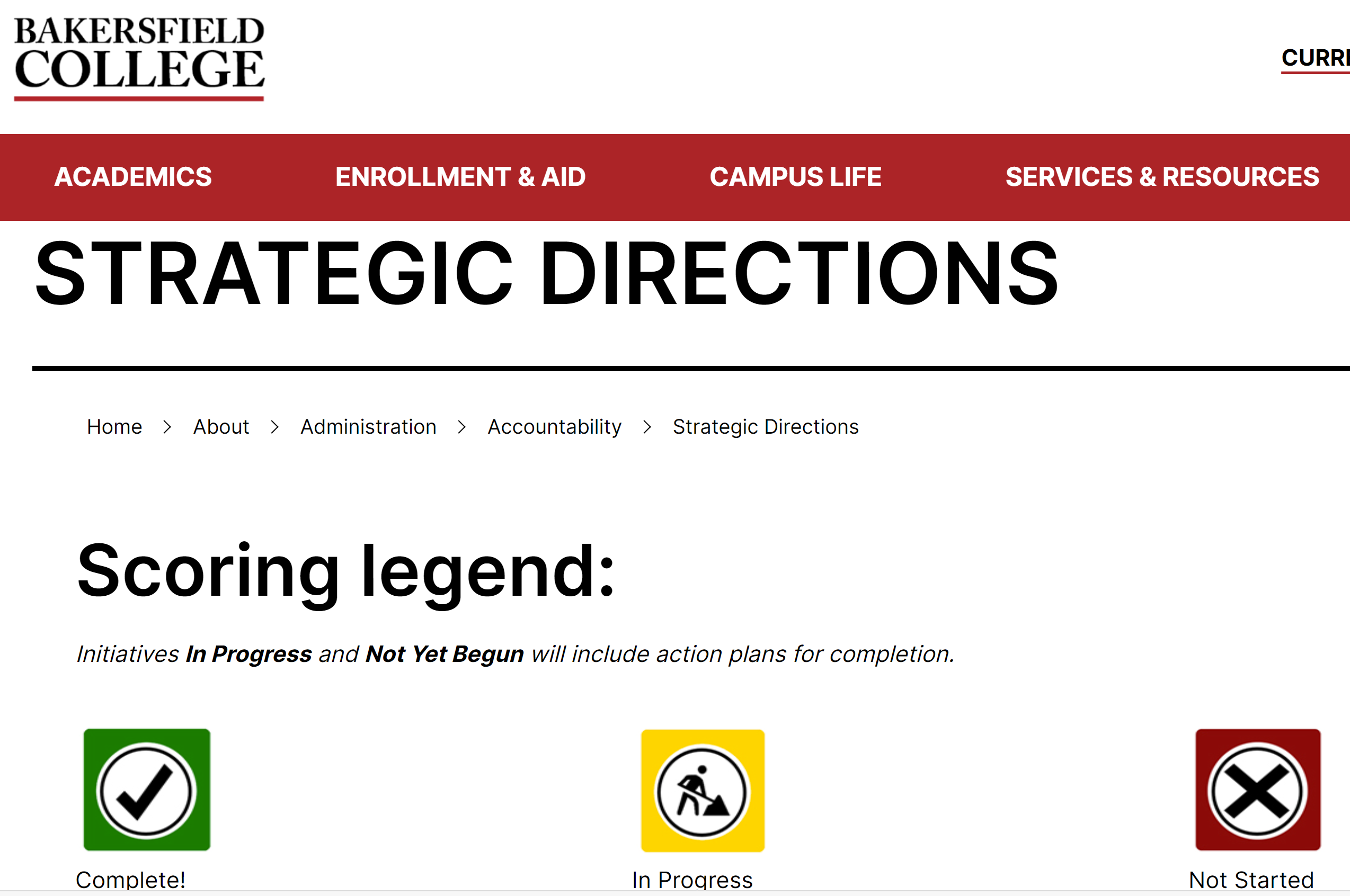 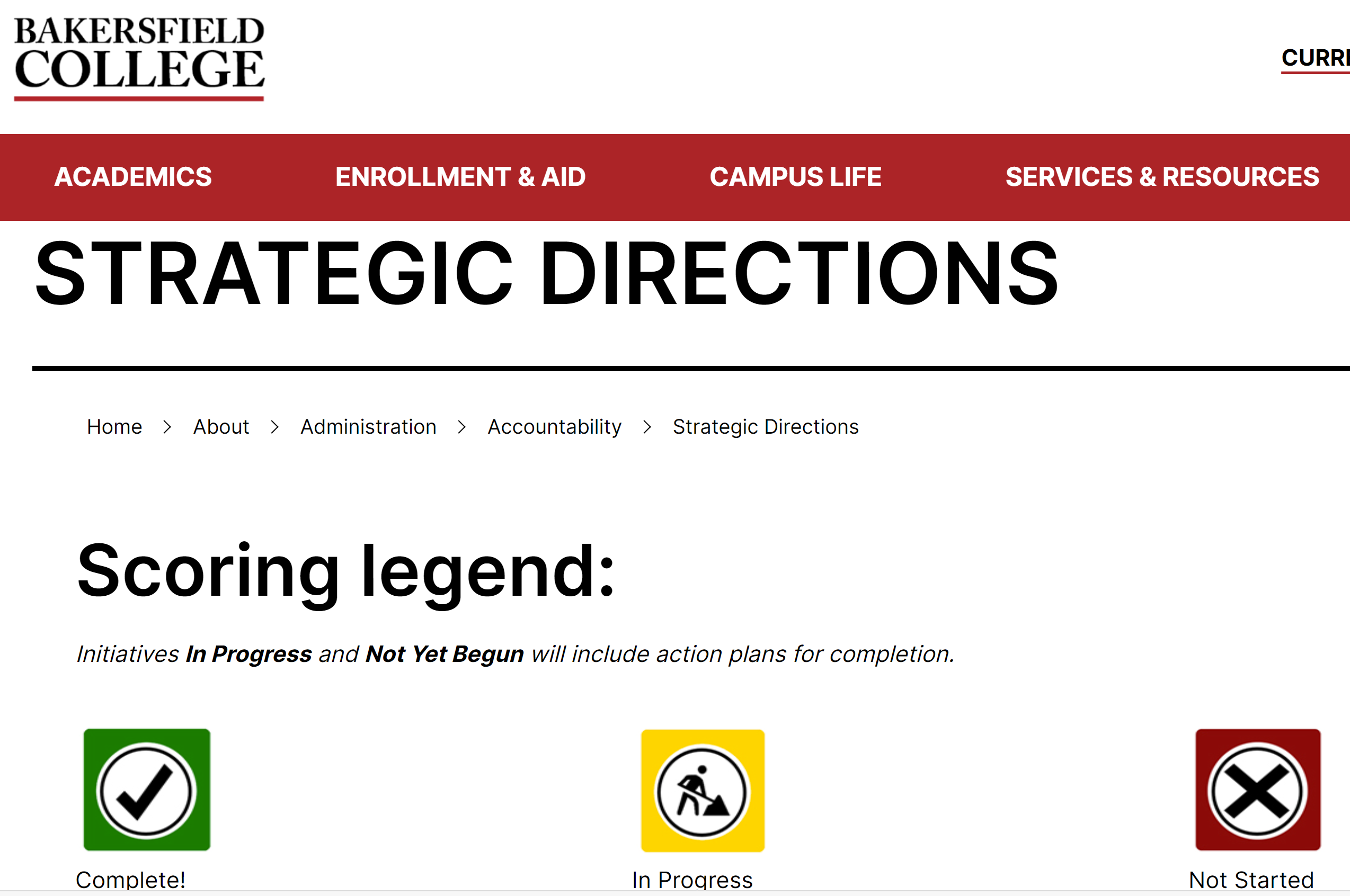 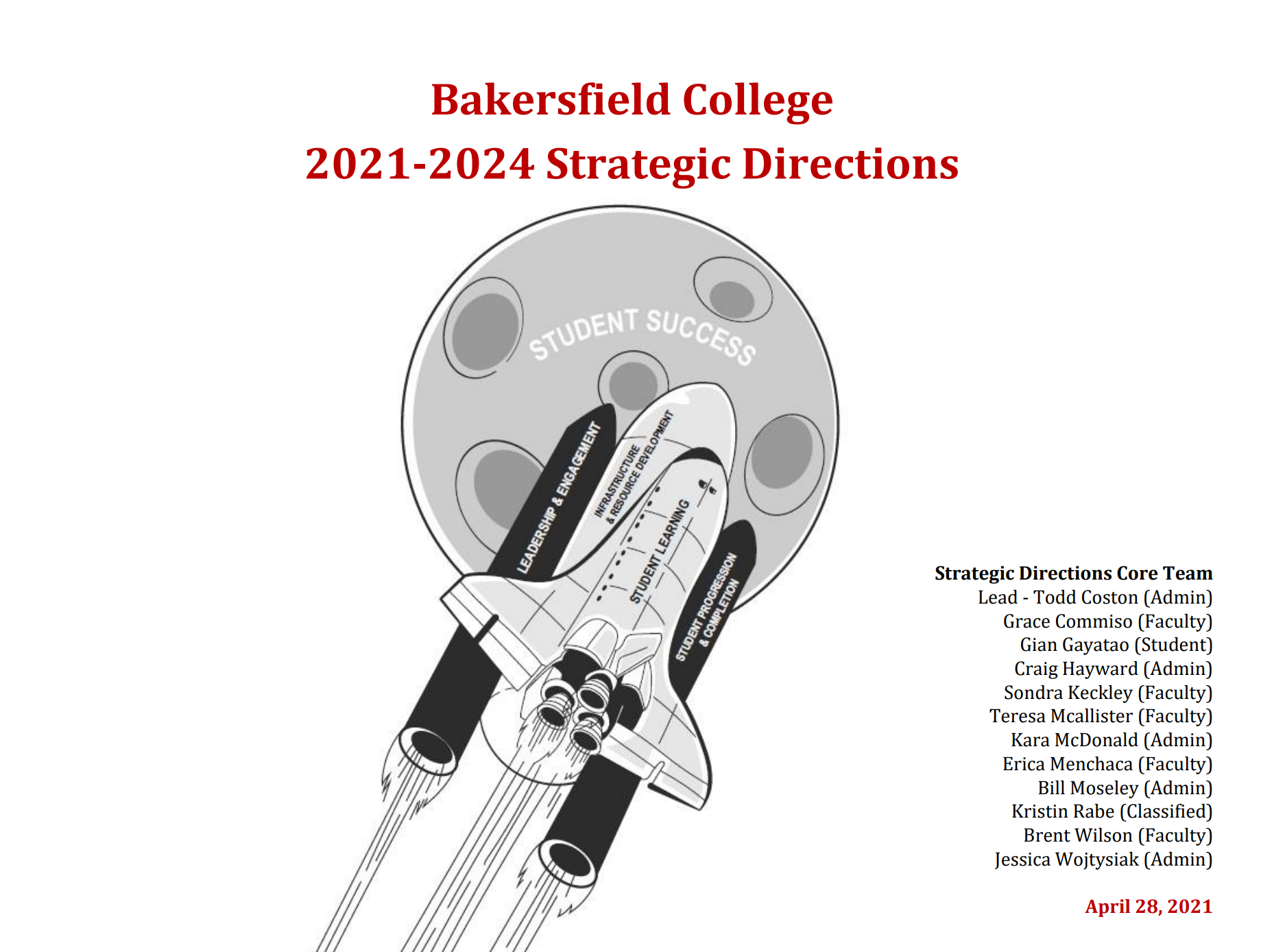 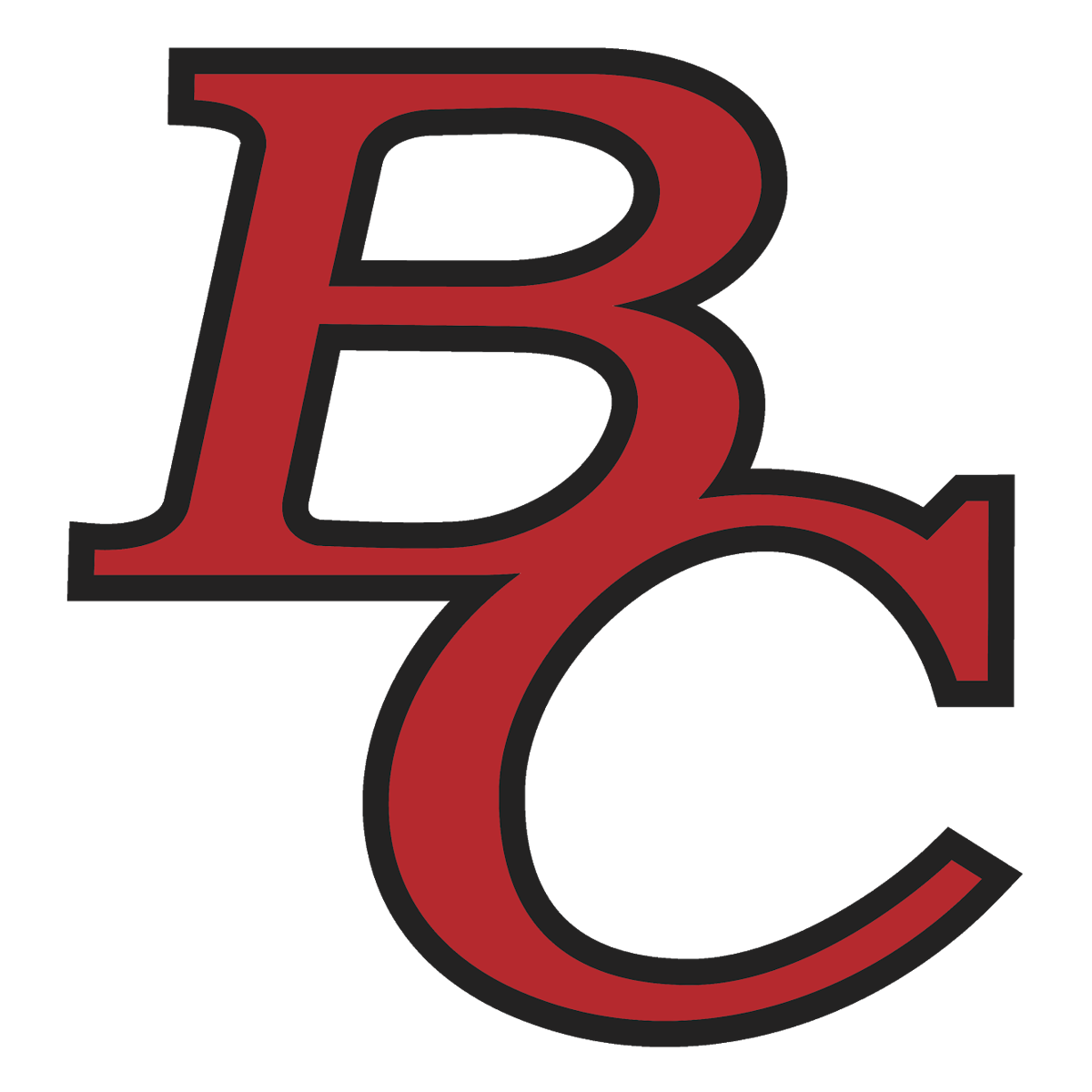 Recommended Action Item
Recommend a one-year extension on Strategic Directions 2021-24 to align with the timing and cycle of Chancellor Bloomberg forthcoming Strategic Initiative Plan for Kern CCD (anticipated sometime in AY25)
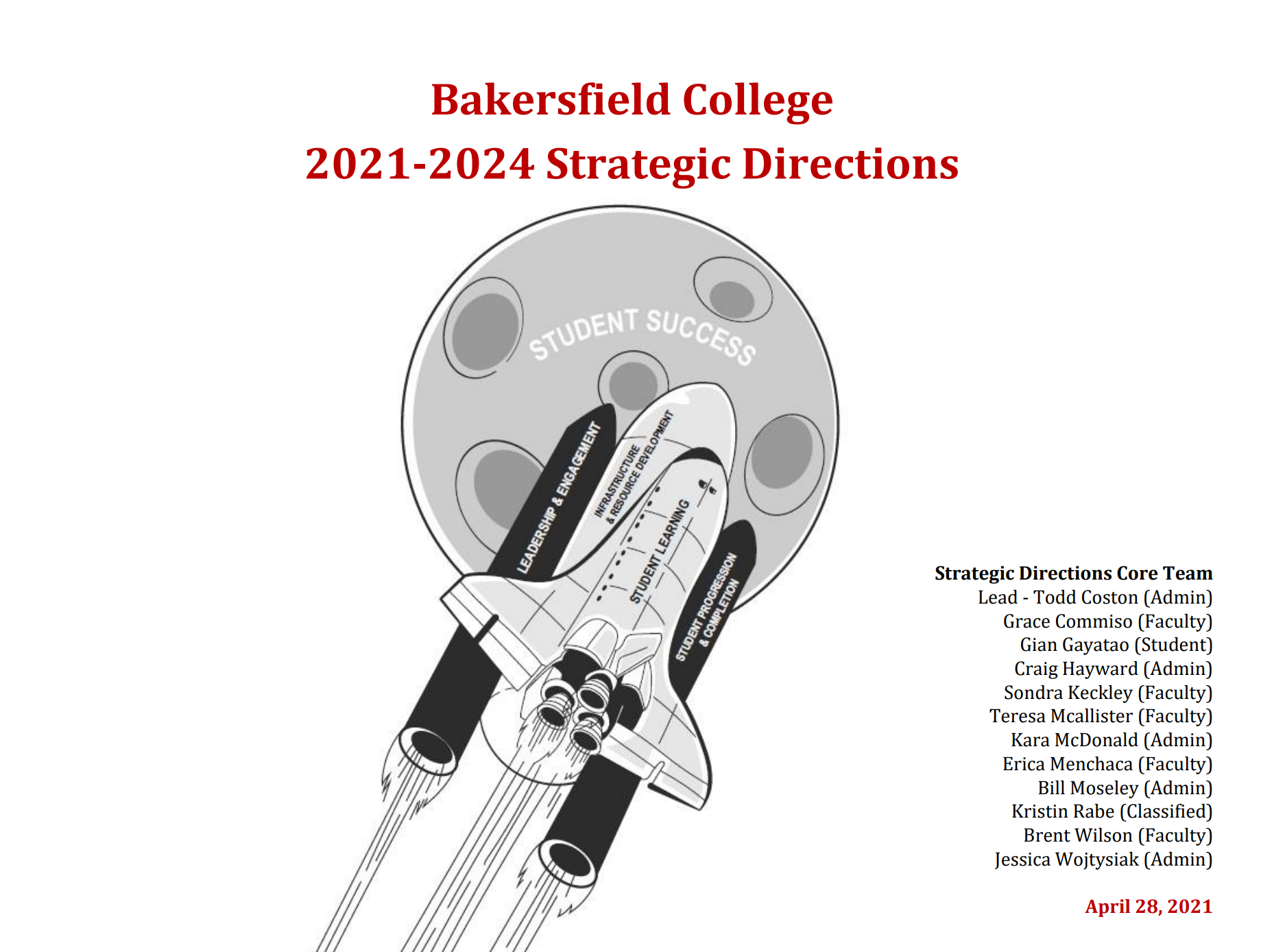 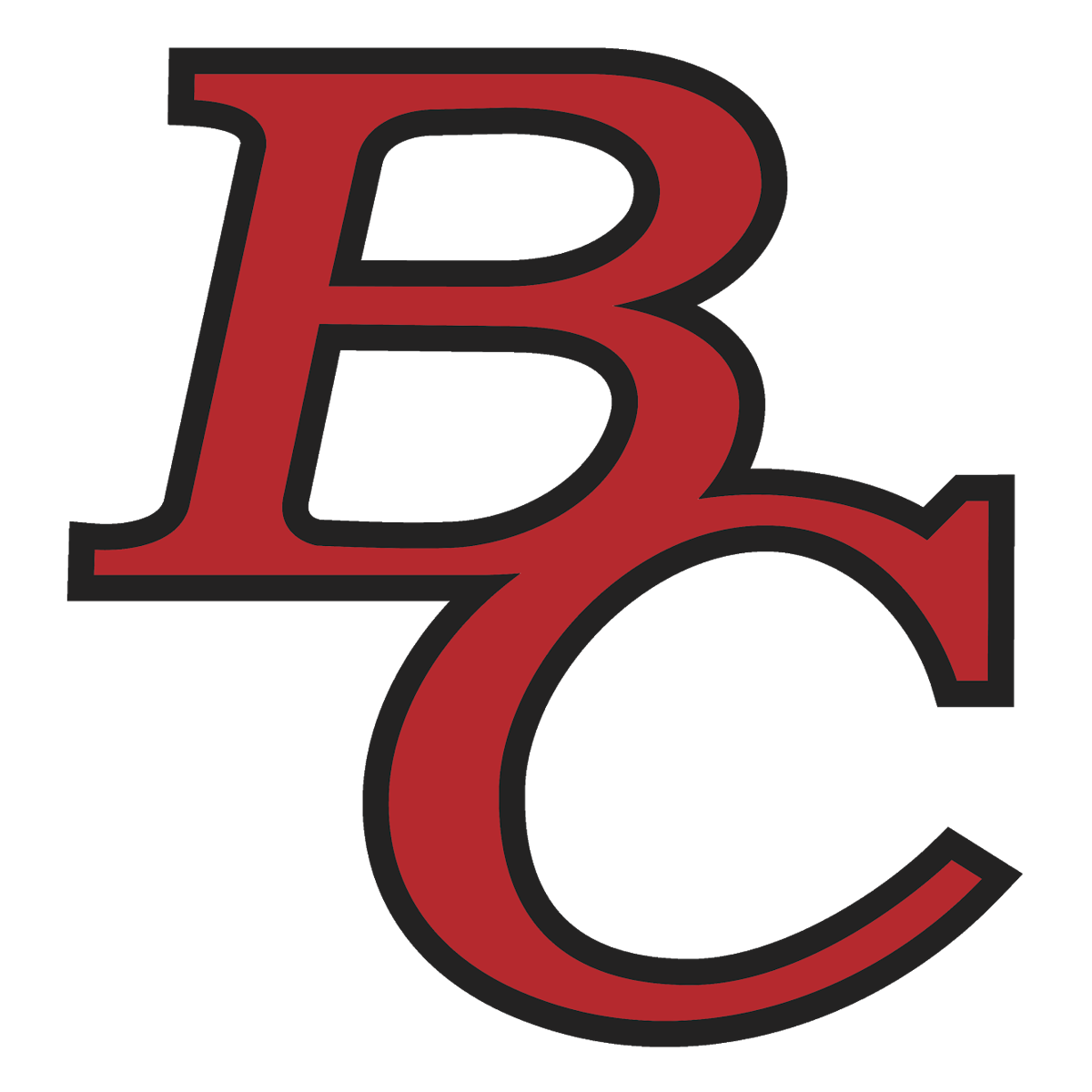 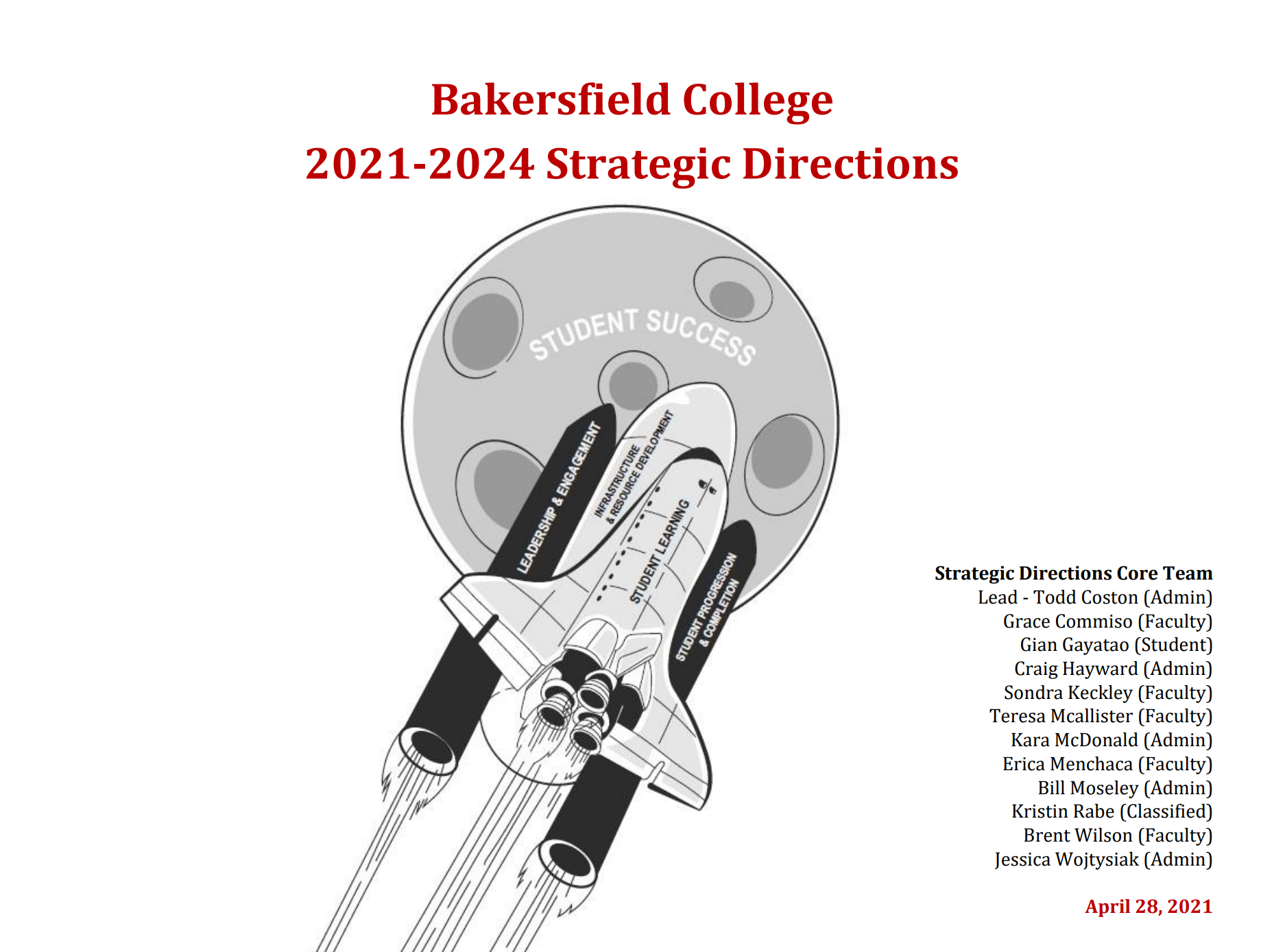 Open Mic& Thank you
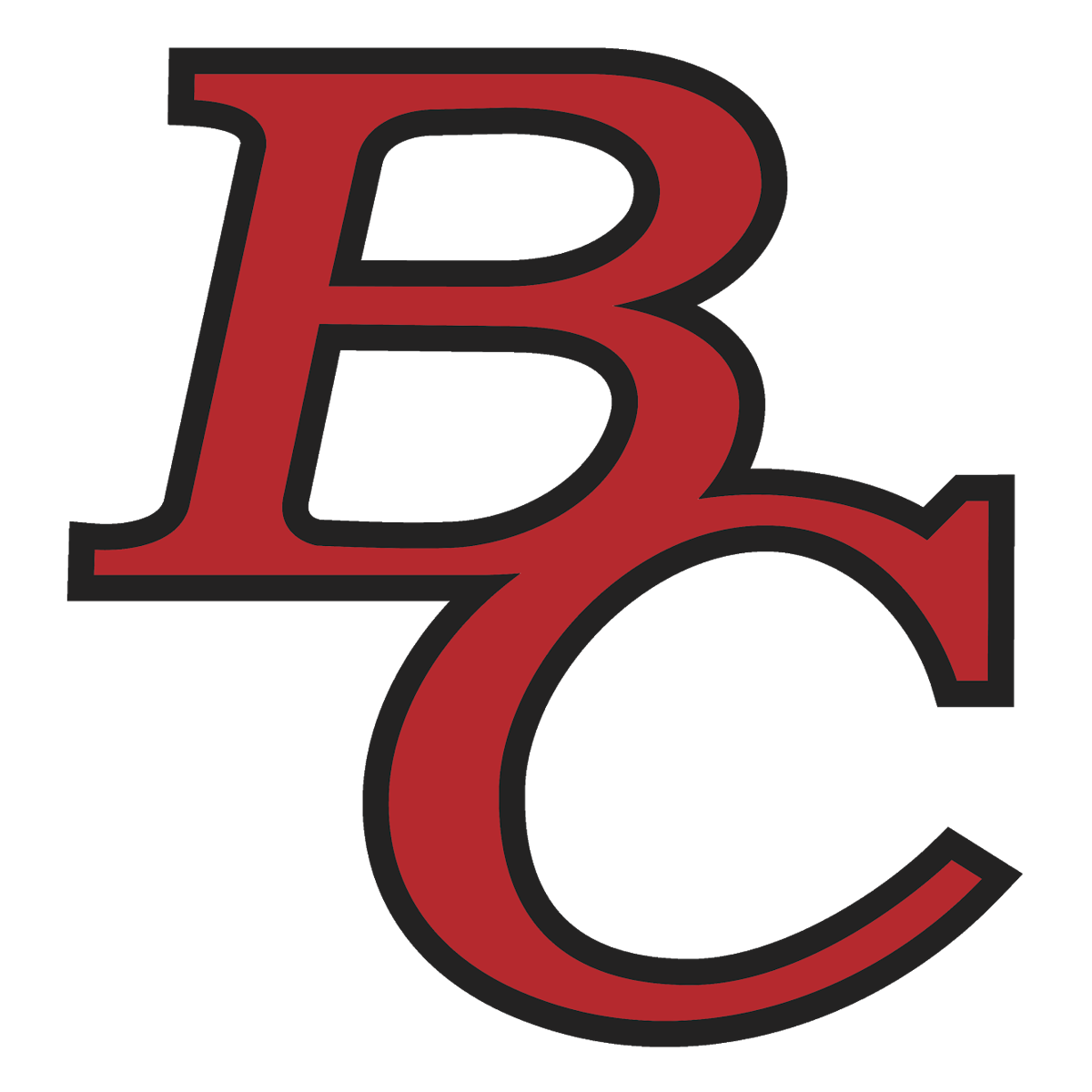